1
Ενότητα 2α: Μικροοργανισμοί που απαντώνται στα τρόφιμαα. Βακτήρια
Εισαγωγή στην Μικροβιολογία Τροφίμων
Τμήμα Επιστήμης και Τεχνολογίας Τροφίμων
Πανεπιστήμιο Δυτικής Αττικής
2
Πηγές μικροοργανισμών που απαντώνται στα τρόφιμα
Εδαφος και νερό 
Το έδαφος είναι πλούσια πηγή μικροοργανισμών
Στο νερό συναντώνται περισσότερο gram αρνητικά βακτήρια
Φυτά και φυτικά προιόντα
Μολύνονται από τους μικροοργανισμούς του εδάφους και του νερού
Επιβιώνουν οι μικροοργανισμοί που προσκολλώνται στην επιφάνεια τους και βρίσκουν τα θρεπτικά συστατικά που χρειάζονται για την ανάπτυξη τους
Γαλακτικά βακτήρια, ζύμες, μύκητες
Δοχεία, σκεύη και μηχανήματα επεξεργασίας
Μολύνονται κυρίως από τους μικροοργανισμούς που υπάρχουν στα φυτικά προιόντα και στα σφάγια των ζώων
3
Πηγές μικροοργανισμών που απαντώνται στα τρόφιμα
Εντερική οδός του ανθρώπου και ζώων
Οι μικροοργανισμοί του εντερικού σωλήνα μέσω του νερού  μολύνουν τα τρόφιμα
Τα περισσότερα εντεροβακτήρια (Enterobacteriaceae) επιβιώνουν στο νερό.
Προσωπικό που έρχεται σε επαφή με τα τρόφιμα
Μικροοργανισμοί από την μύτη, το στόμα, το δέρμα και τον γαστρεντερικό σωλήνα  του προσωπικού μπορεί να μολύνουν τα τρόφιμα
Ζωοτροφές
Tα παθογόνα Salmonella και Listeria απαντώνται στις ζωοτροφές
Δέρμα ζώων
Συχνή μόλυνση του νωπού γάλακτος από την μικροχλωρίδα του μαστού 
Αέρας και σκόνη
Όλοι οι μικροοργανισμοί από τις άλλες πηγές μπορεί να βρεθούν στον αέρα και στην σκόνη
Κυρίως  σπορογόνοι μικροοργανισμοί , βακτήρια, ζύμες, μύκητες
4
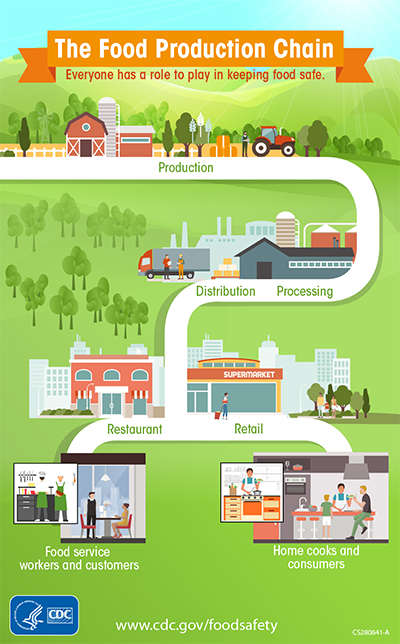 Η αλυσίδα παραγωγής τροφίμων και τα σημεία που μπορεί να γίνει επιμόλυνση από μικροοργανισμούς
5
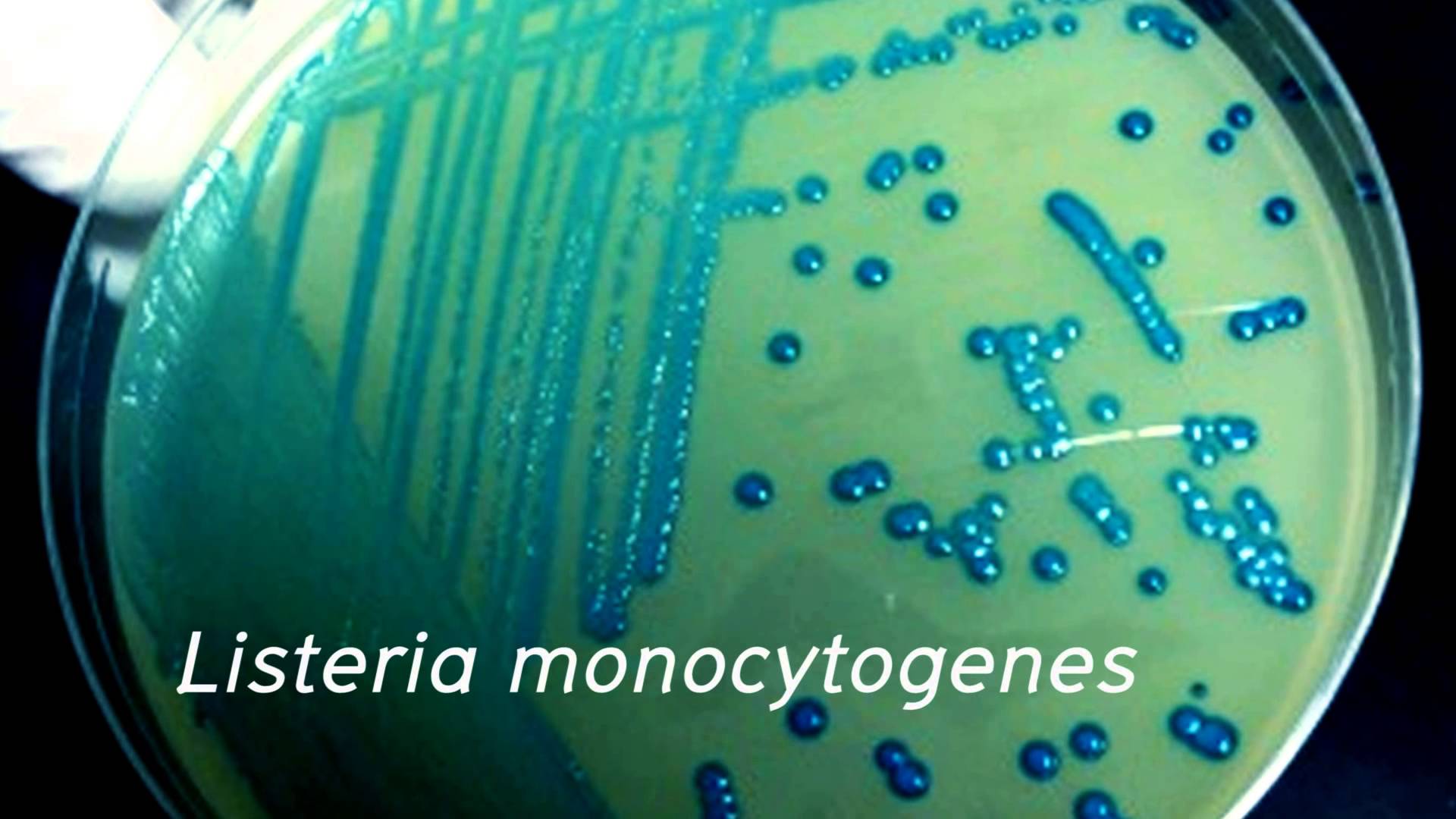 Α.Βακτήρια
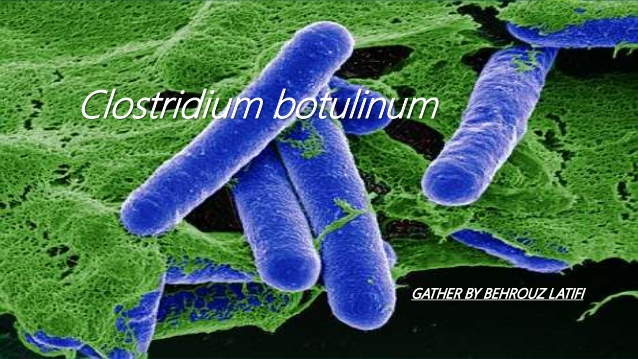 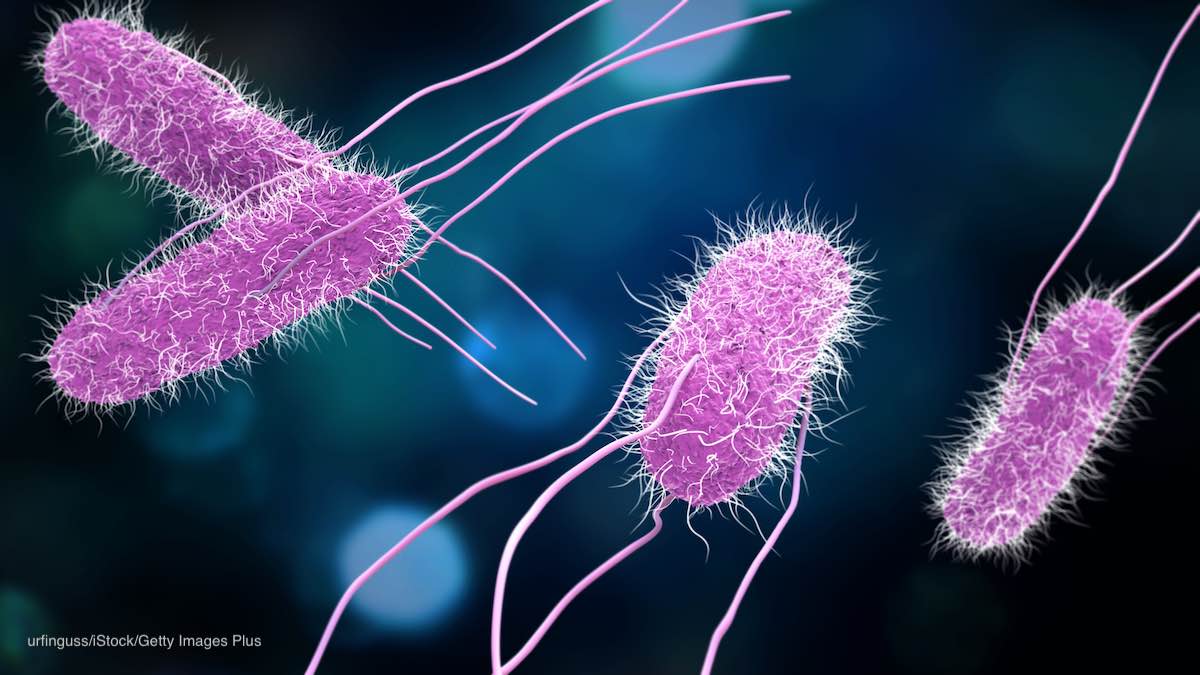 6
Χαρακτηριστικά βακτηρίων
Ταξινόμηση
Μέγεθος
Σχήμα
Δομή
Κυτταρικό τοίχωμα
Χρώση Gram
Βακτηριακά μαστίγια
Γενετικό υλικό των βακτηρίων
7
Συστηματική ταξινόμηση οργανισμών (Classification)
Επιστημονικός κλάδος που ασχολείται με την ταξινόμηση οργανισμών σε ομάδες που μοιράζονται κοινές ιδιότητες 
είτε στον φαινότυπο (εξωτερικά χαρακτηριστικά, φυσιολογία του οργανισμού), 
είτε στον γονότυπο (στο γενετικό υλικό, δηλαδή το DNA).

Κάθε οργανισμός έχει ένα όνομα (συνήθως λατινικό) που αντιστοιχεί στο γένος και στο είδος του και αποτελεί την ταυτότητα του πχ Escherichia coli

Ο προσδιορισμός της ταυτότητας ενός μικροοργανισμού σε μία μικροβιολογική ανάλυση λέγεται ταυτοποίηση μικροοργανισμού
8
Η ταξινόμηση με βάση την μοριακή γενετική
Η σύγκριση του γενετικού υλικού των οργανισμών οδηγεί στην φυλογενετική ταξινόμηση η οποία μελετά την γενετική συγγένεια τους και προσπαθεί να προσδιορίσει την κοινή τους καταγωγή.

Βασικές Μέθοδοι:
% ποσοστό G+C στο γονιδίωμα
Ριβοτυπία (προσδιορισμός αλληλουχίας ριβοσωμικού RNA)
9
H αναλογία βάσεων του DNA χρησιμοποιείται στην ταξινομική ως δείκτης συγγένειας μεταξύ μικροοργανισμών.
Η αναλογία αυτή εκφράζεται ως % ποσοστό ζευγών Γουανίνης (G) και Κυτοσίνης(C) δηλ (% G+C) στο γονιδίωμα
10
Διαφορές στην περιεκτικότητα % G+C
Τα βακτηριακά γονιδιώματα εμφανίζουν μία πολύ μεγάλη διαφοροποίηση στην περιεκτικότητα % G+C που μπορεί να διαφέρει σε διαφορετικούς οργανισμούς από 17% ως 75%
Χρησιμοποιείται ως δείκτης ταξινόμησης βακτηρίων σε ομάδες
11
Αν η διαφορά στην αναλογία ζευγών GC είναι πάνω από 10%, πχ ένα βακτήριο έχει 40% GC και ένα άλλο 60%, τότε οι δύο αυτοί οργανισμοί πιθανότατα δεν σχετίζονται μεταξύ τους.
BIOΛOΓIA TΩN MIKPOOPΓANIΣMΩN – ΠANEΠIΣTHMIAKEΣ EKΔOΣEIΣ KPHTHΣ
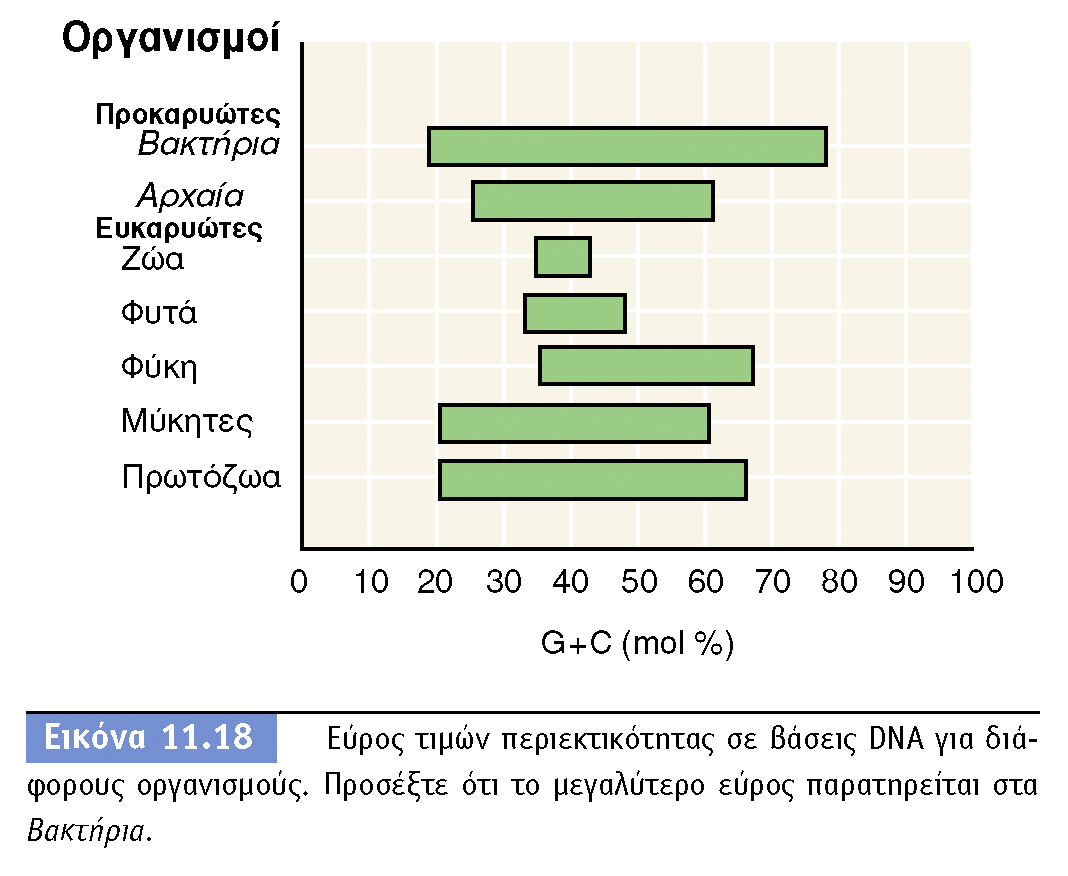 13
Η μεγαλύτερη περιεκτικότητα σε G+C σε μία αλληλουχία DNA οδηγεί σε υψηλότερο σημείο τήξης DNA (melting point) δηλ απαιτείται υψηλότερη θερμοκρασία για την αποδιάταξη της διπλής έλικας DNA
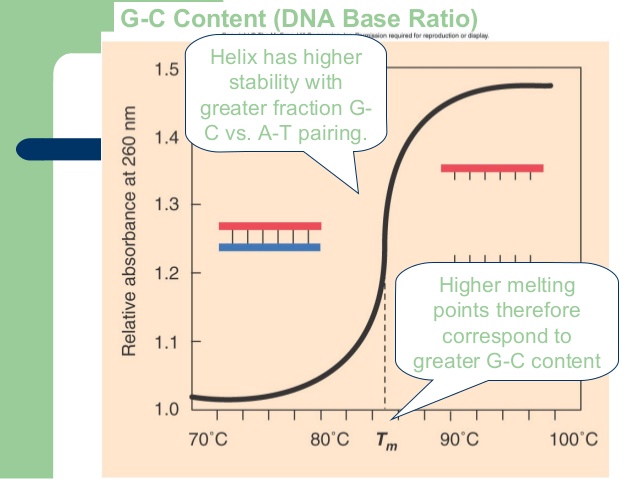 BIOΛOΓIA TΩN MIKPOOPΓANIΣMΩN – ΠANEΠIΣTHMIAKEΣ EKΔOΣEIΣ KPHTHΣ
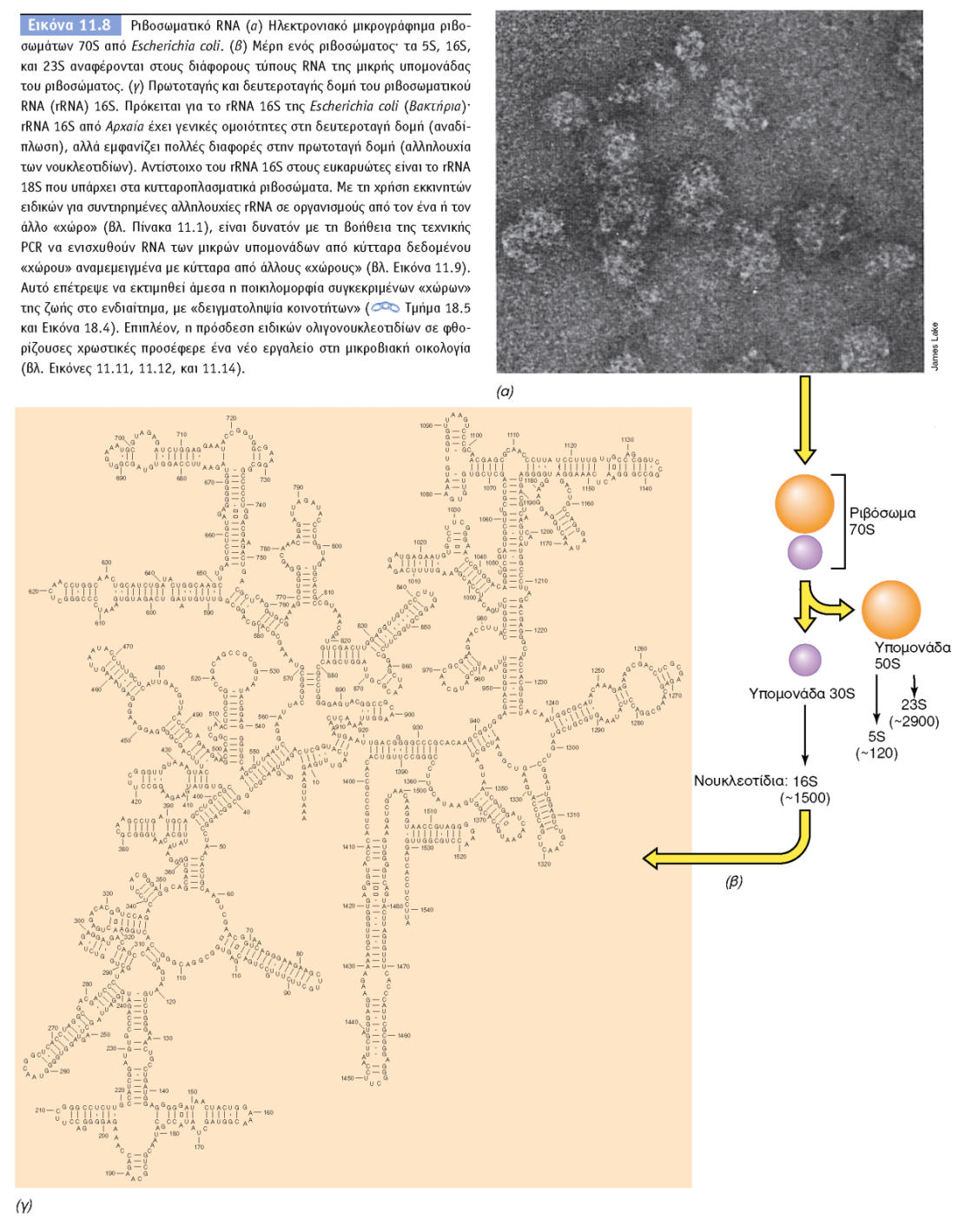 Ριβοτυπία:
Φυλογενετική ταξινόμηση με βάση την ανάλυση της αλληλουχίας των ριβοσωμικών RNA των βακτηρίων (16S RNA)
Τα ριβοσώματα των προκαρυωτικών κυττάρων είναι 70S (Svedberg=συντελεστής καθίζησης κατά την φυγοκέντρηση)
Αποτελούνται από δύο υπομονάδες: την μεγάλη 50S και την μικρή 30S
Η 50 S υπομονάδα αποτελείται από 23S και 5S RNA και 34 πρωτείνες
H 30S υπομονάδα αποτελείται από 16S RNA και 21 πρωτείνες
15
Ριβοτυπία (ή ριβοτύπωση)
Χρησιμοποιείται  το 16S rRNA της μικρής υπομονάδας 30S του rRNA
Το 16S rRNA αποτελείται από 1500 βάσεις  
Αλληλουχίζεται το 16S rRNA διαφορετικών βακτηρίων
Οι αλληλουχίες στοιχίζονται και υπολογίζεται το ποσοστό ομοιότητας μεταξύ τους
Neil A. Campbell, ΒΙΟΛΟΓΙΑ, ΤΟΜΟΣ ΙΙ, ΠΕΚ 2011
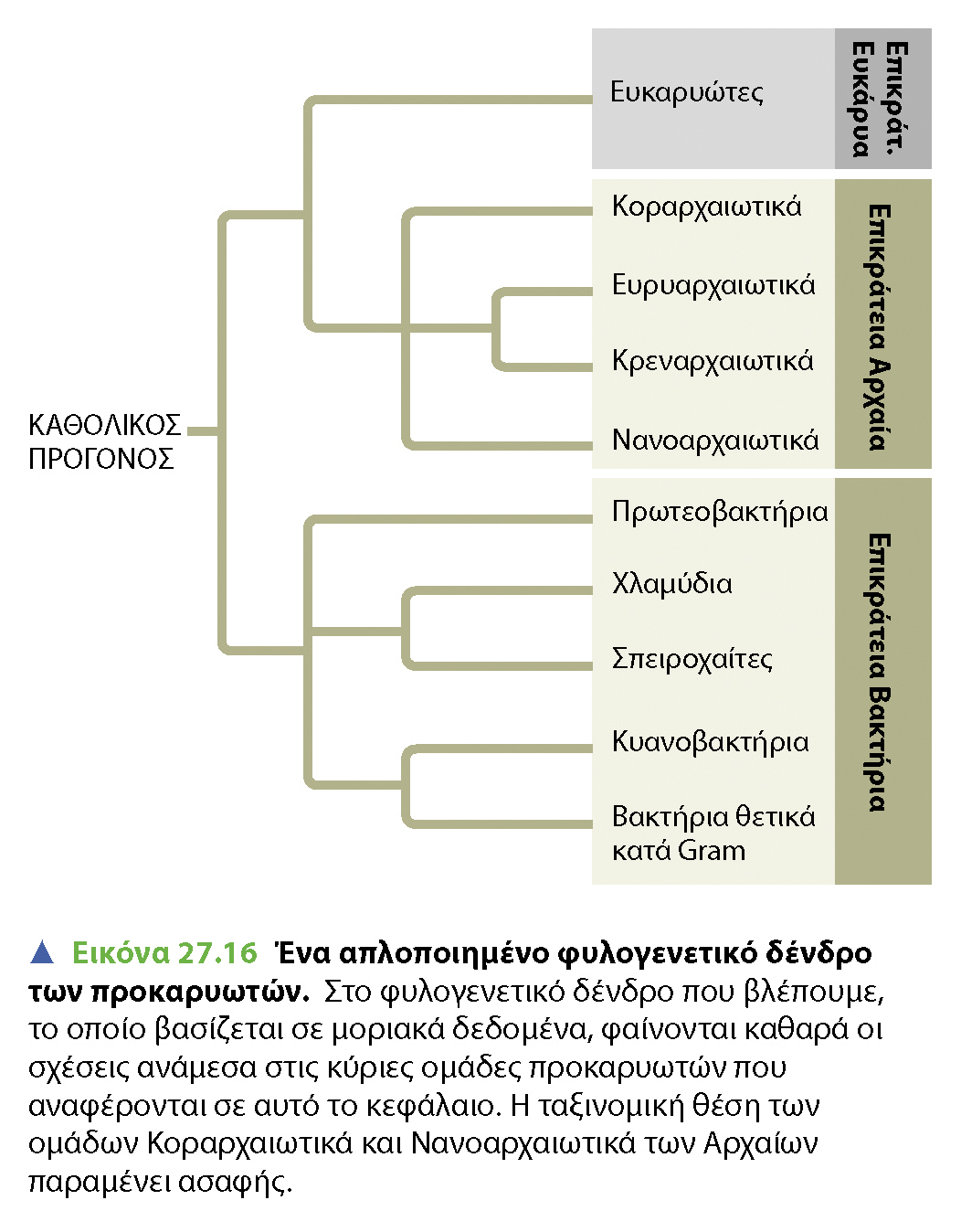 16
Ταξινόμηση Βακτηρίων
Η μοριακή γενετική ανάλυση οδηγεί στην κατασκευή φυλογενετικών δένδρων
Neil A. Campbell, ΒΙΟΛΟΓΙΑ, ΤΟΜΟΣ ΙΙ, ΠΕΚ 2011
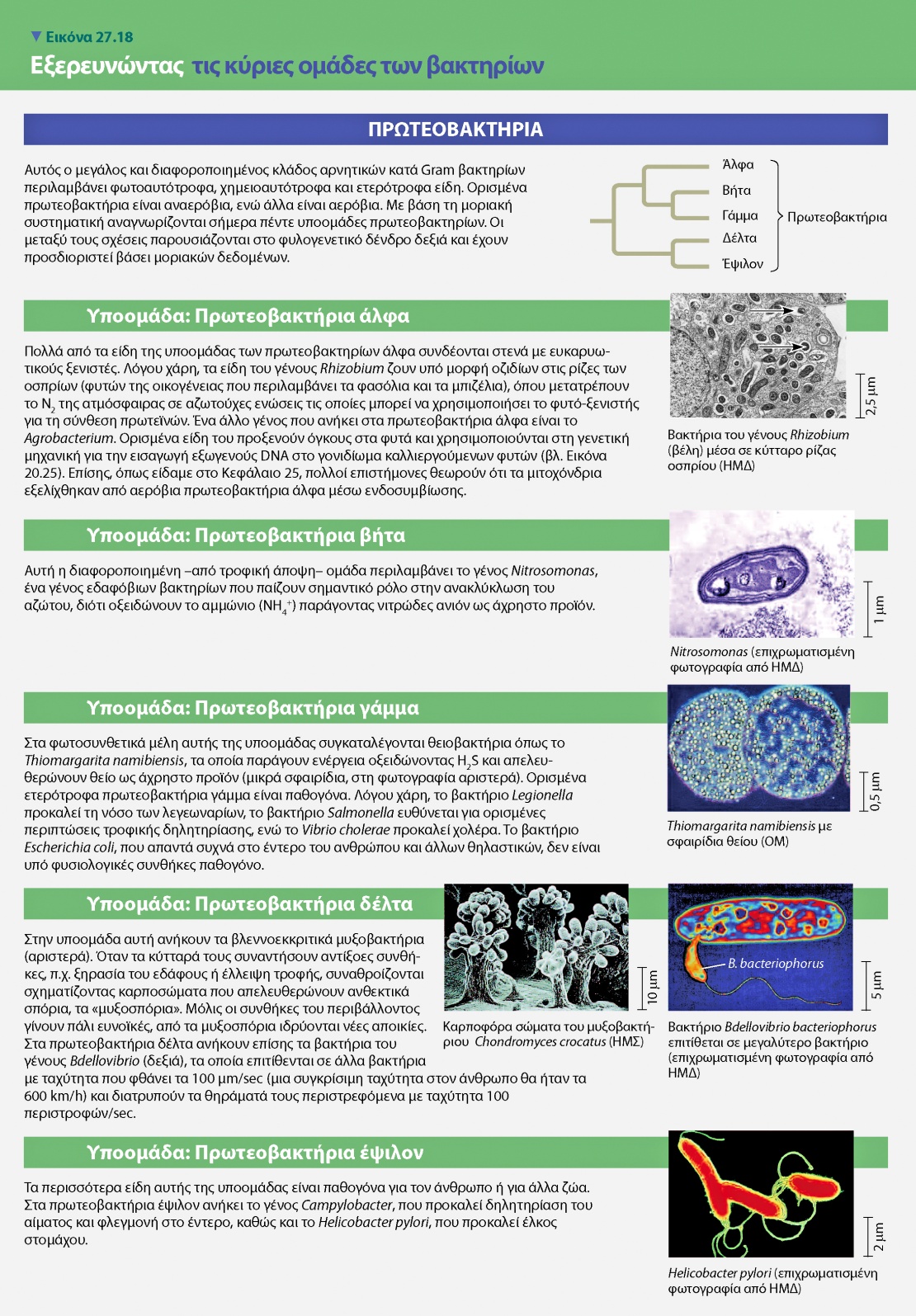 17
Πρωτεοβακτήρια: μεγάλη ομάδα (φύλο) gram αρνητικών βακτηρίων
Ταξινόμηση με βάση την μοριακή συστηματική (ανάλογα με τις διαφορές στο DNA των οργανισμών)
ΠΡΩΤΕΟΒΑΚΤΗΡΙΑ
ΑΛΦΑ
ΒΗΤΑ
ΓΑΜΜΑ
ΔΕΛΤΑ
ΕΨΙΛΟΝ
παθογόνα
Neil A. Campbell, ΒΙΟΛΟΓΙΑ, ΤΟΜΟΣ ΙΙ, ΠΕΚ 2011
18
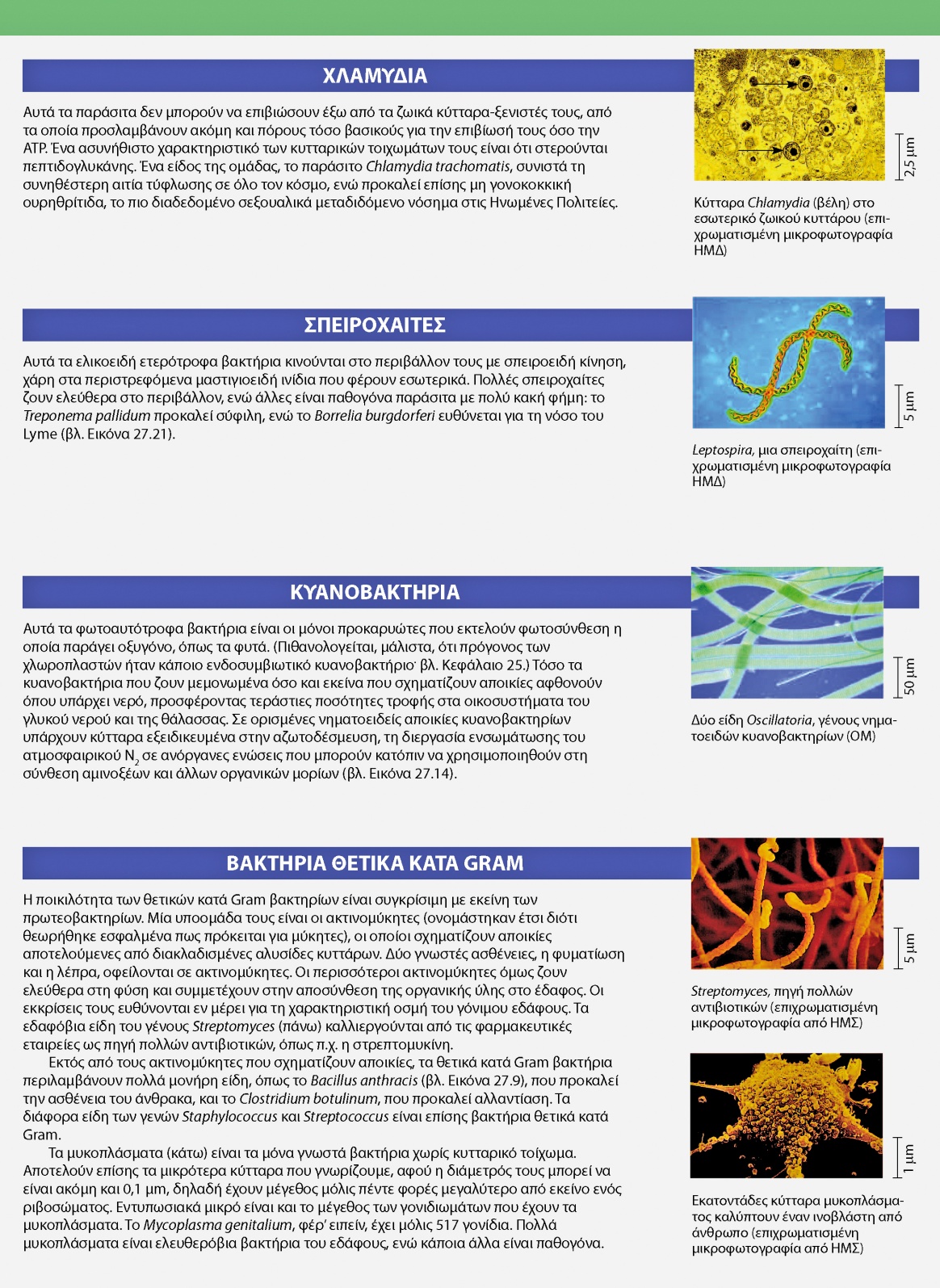 19
Φυλογενετικό δενδρόγραμμα
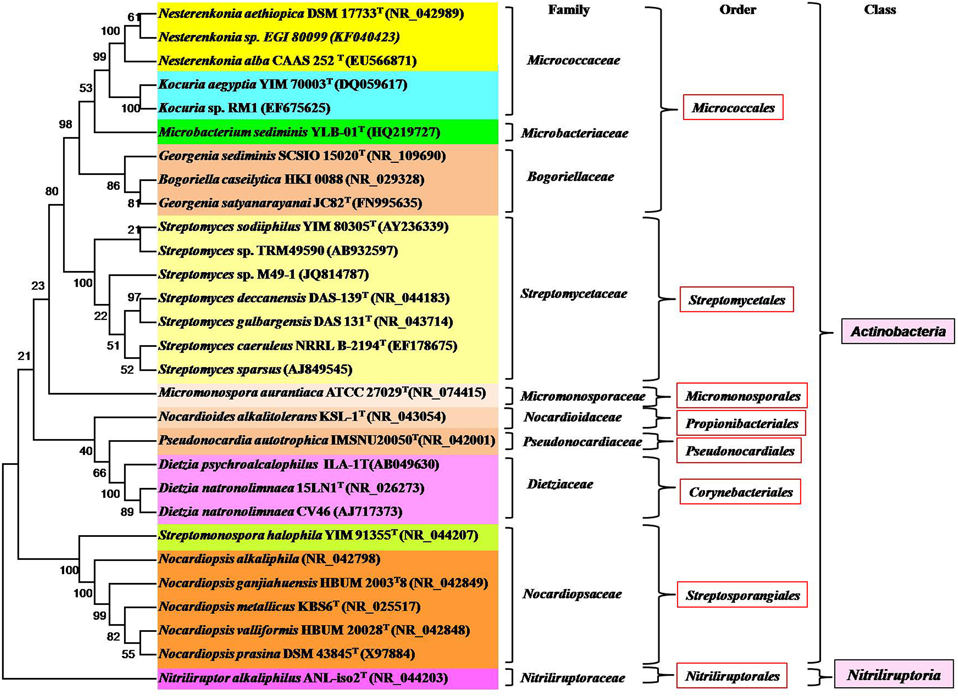 20
Ταξινόμηση βακτηρίων:Γένος και Είδος
Τα βακτήρια αναφέρονται με το γένος και το είδος
Σε πολλές περιπτώσεις αναφέρεται και 
το υποείδος  (subspecies) 
ο ορότυπος (serotype) 
το στέλεχος (strain)

Πχ το βακτήριο Escherichia coli έχει ορισμένους παθογόνους  ορότυπους  όπως  ο 
Escherichia coli Ο157:Η7
21
Επίπεδα ταξινόμησης του βακτηρίου Escherichia coli
Επικράτεια (Domain):	 	Βακτήρια (Bacteria)
Βασίλειο (Kingdom):      		Eubacteria
Φύλο (Phylum):	             Πρωτεοβακτήρια (Proteobacteria)
Ομοταξία (Order):	 	Gammaproteobacteria
Τάξη (Class):	Εντεροβακτηριώδη (Enterobacteriales)
Οικογένεια (Family): Εντεροβακτηριοειδή (Enterobacteriaceae)
Γένος (Genus):	 	Escherichia
Είδος (Species):             Escherichia coli
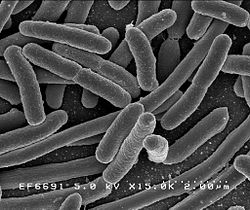 Το λατινικό όνομα των οργανισμών γράφεται πάντα  italics
22
Βασικά φύλα βακτηρίων
23
Εντεροβακτήρια:
Αποικίζουν το  γαστρεντερικό σύστημα ανθρώπων και ζώων
24
25
Κυριότερα γένη των γ-πρωτεοβακτηρίων
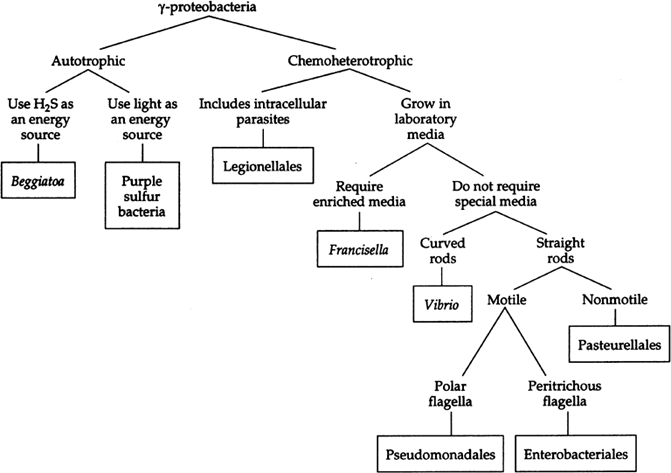 BIOΛOΓIA TΩN MIKPOOPΓANIΣMΩN – ΠANEΠIΣTHMIAKEΣ EKΔOΣEIΣ KPHTHΣ
26
Μέγεθος Βακτηρίων: Οι περισσότεροι από τους γνωστούς προκαρυώτες έχουν διάμετρο 0,5-2μm
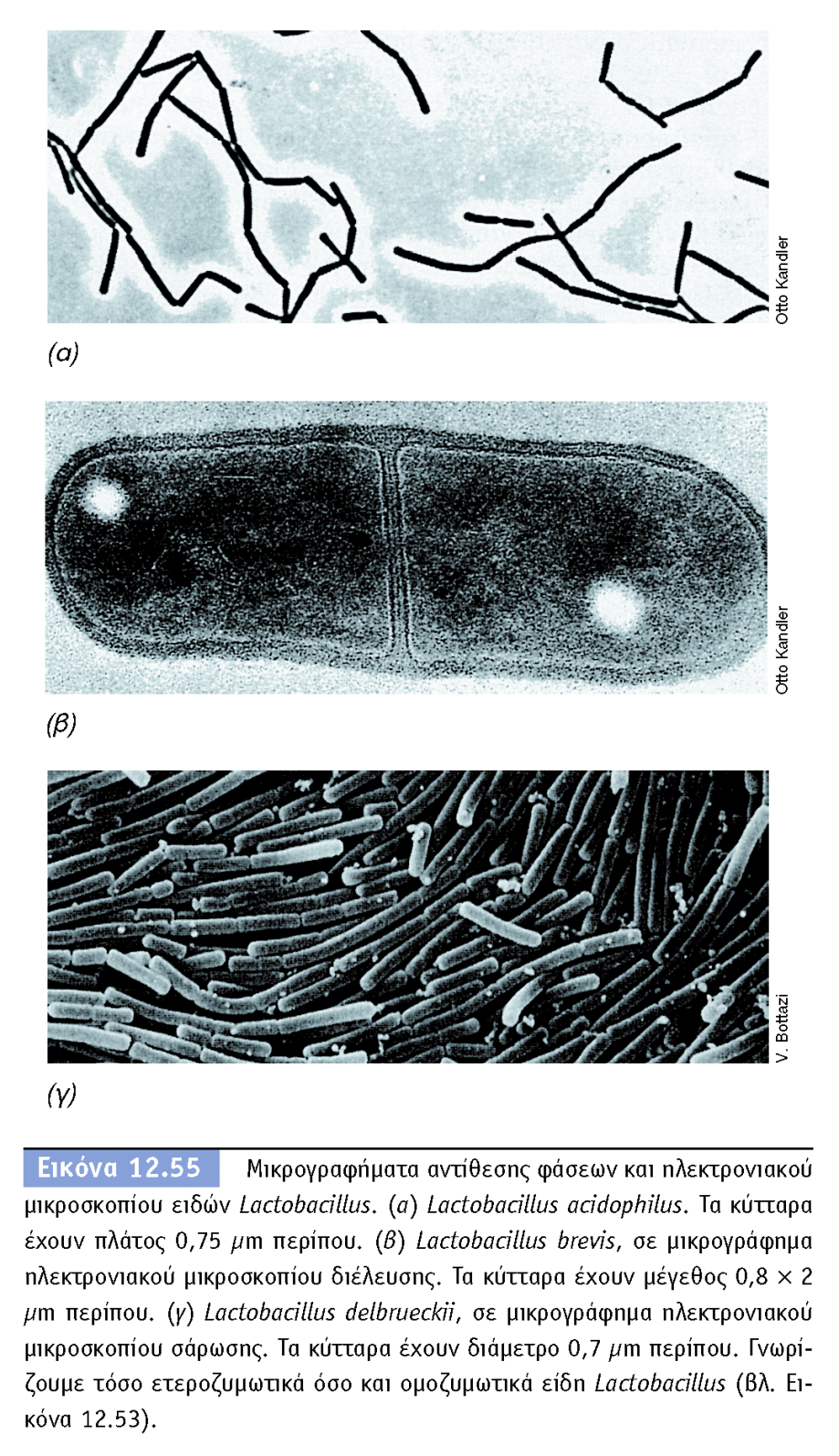 Lactobacillus acidophilus  0,75 μm
Lactobacillus brevis  
0,8 x 2 μm
Lactobacillus delbrueckii  0,7 μm
Lactobacillus: βακτήρια  που παράγουν γαλακτικό οξύ και ονομάζονται LAB (Lactic acid bacteria)
27
Τυπικό εντεροβακτήριο: Escherichia coli
Μέγεθος: ~0,5μm x 2μm
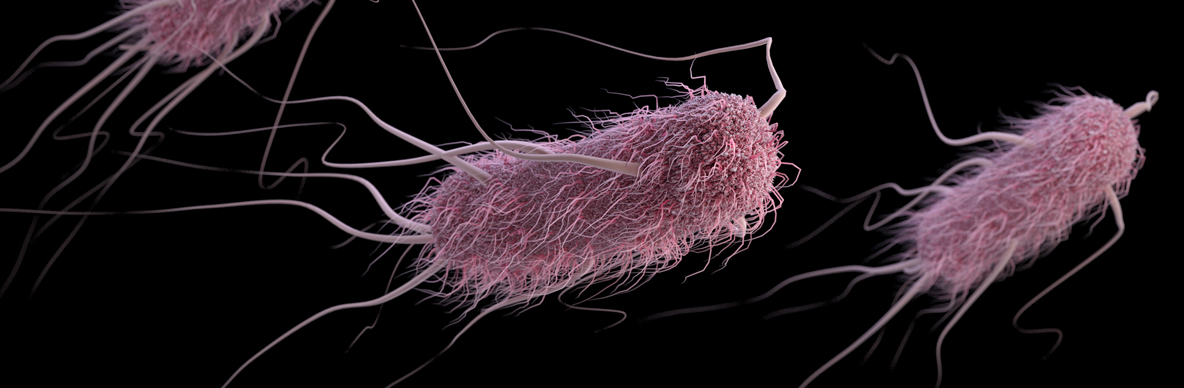 28
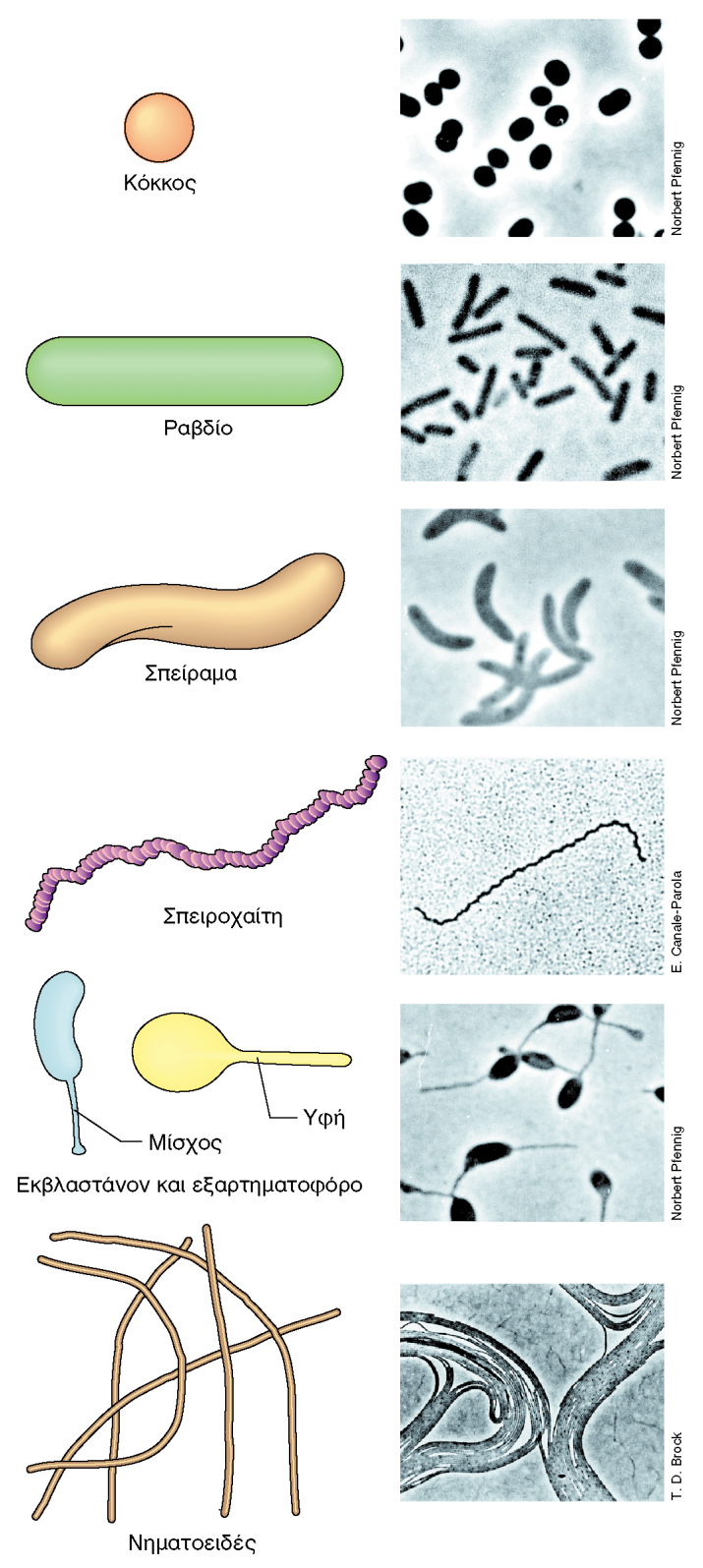 Σχήμα βακτηρίων (μορφολογία)
Κόκκοι (cocci)
Ραβδία ή βάκιλλοι (rods)
Δονάκια (vibrio) σχήμα κυρτής ράβδου
Σπειροειδή (spirochete)
Ακτινομύκητες (actinomycetes)
29
Σχήματα βακτηρίων
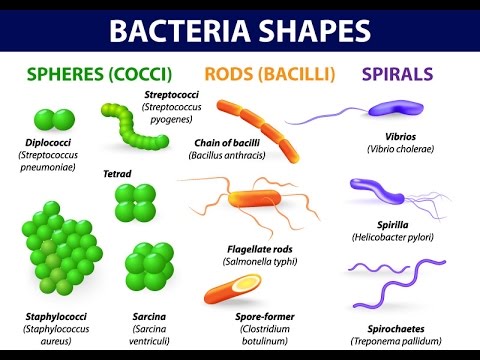 30
Σχήματα βακτηρίων
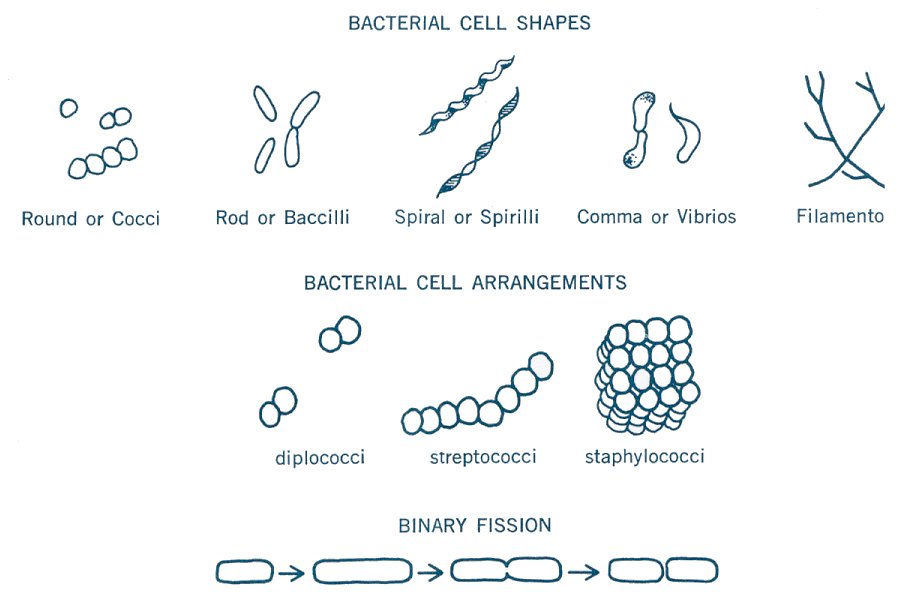 31
Το γένος Bacillus: βακτήρια με σχήμα ραβδίου
Bacillus subtilis

Κύτταρα που διαιρούνται
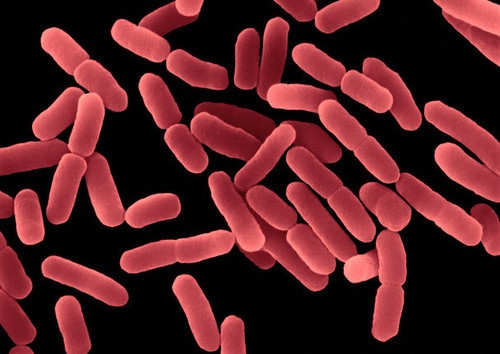 32
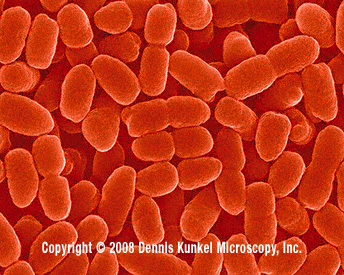 Κοκκοβάκιλλοι
(Bordetella holmesii)
33
Ραβδόμορφα ενδοσπορογονικά βακτήρια του γένους Bacillus
Streptococcus: σφαιρικά κύτταρα που σχηματίζουν αλυσίδες
BIOΛOΓIA TΩN MIKPOOPΓANIΣMΩN – ΠANEΠIΣTHMIAKEΣ EKΔOΣEIΣ KPHTHΣ
34
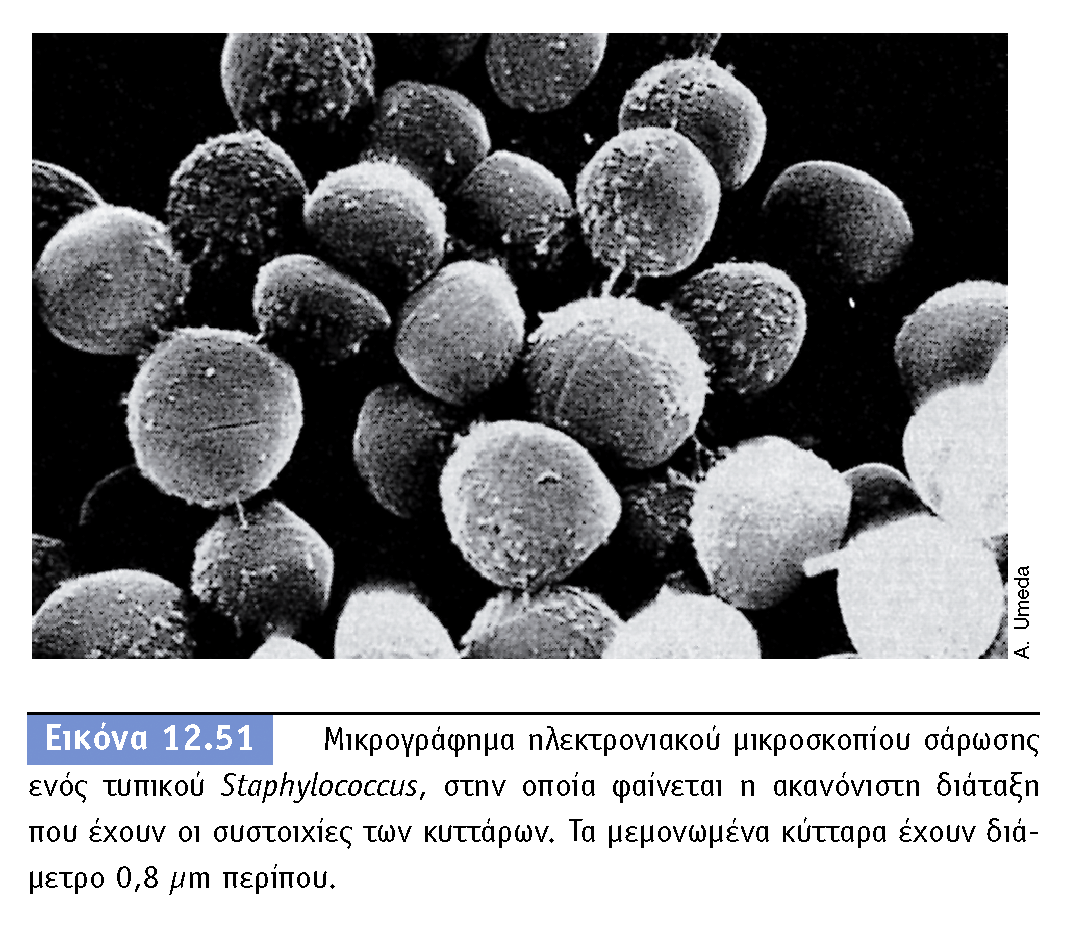 Σφαιρικά κύτταρα (κόκκοι) του βακτηρίου του γένους  Staphylococcus, διαμέτρου 0,8μm
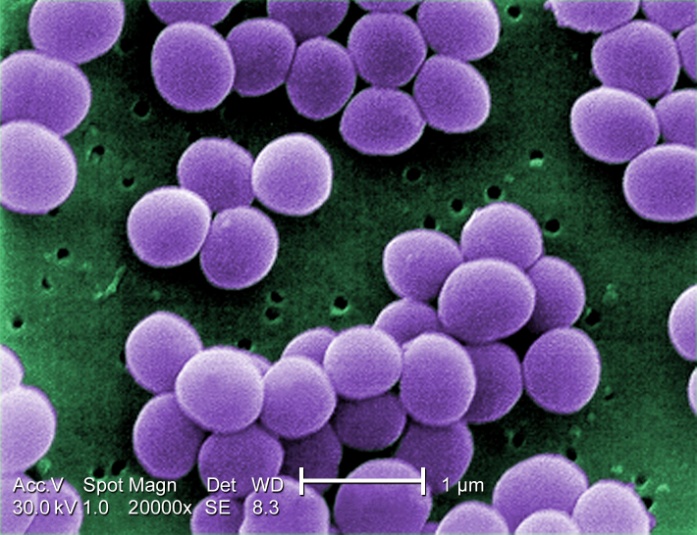 35
Σχήμα κυρτής ράβδου (δονάκια)
Διάφορα είδη Vibrio μπορεί να προκαλέσουν σοβαρές λοιμώξεις
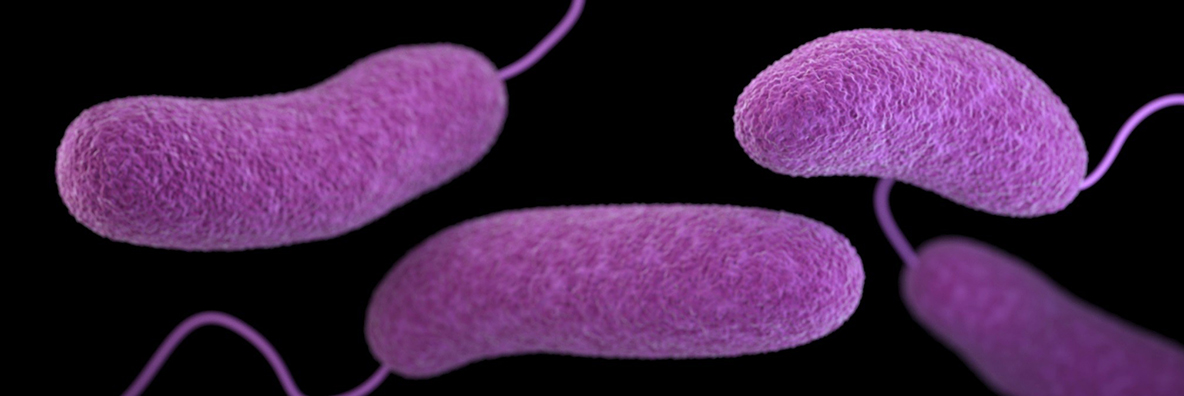 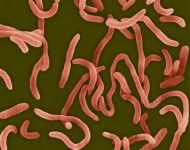 Vibrio cholerae
BIOΛOΓIA TΩN MIKPOOPΓANIΣMΩN – ΠANEΠIΣTHMIAKEΣ EKΔOΣEIΣ KPHTHΣ
36
Σπειροχαίτες
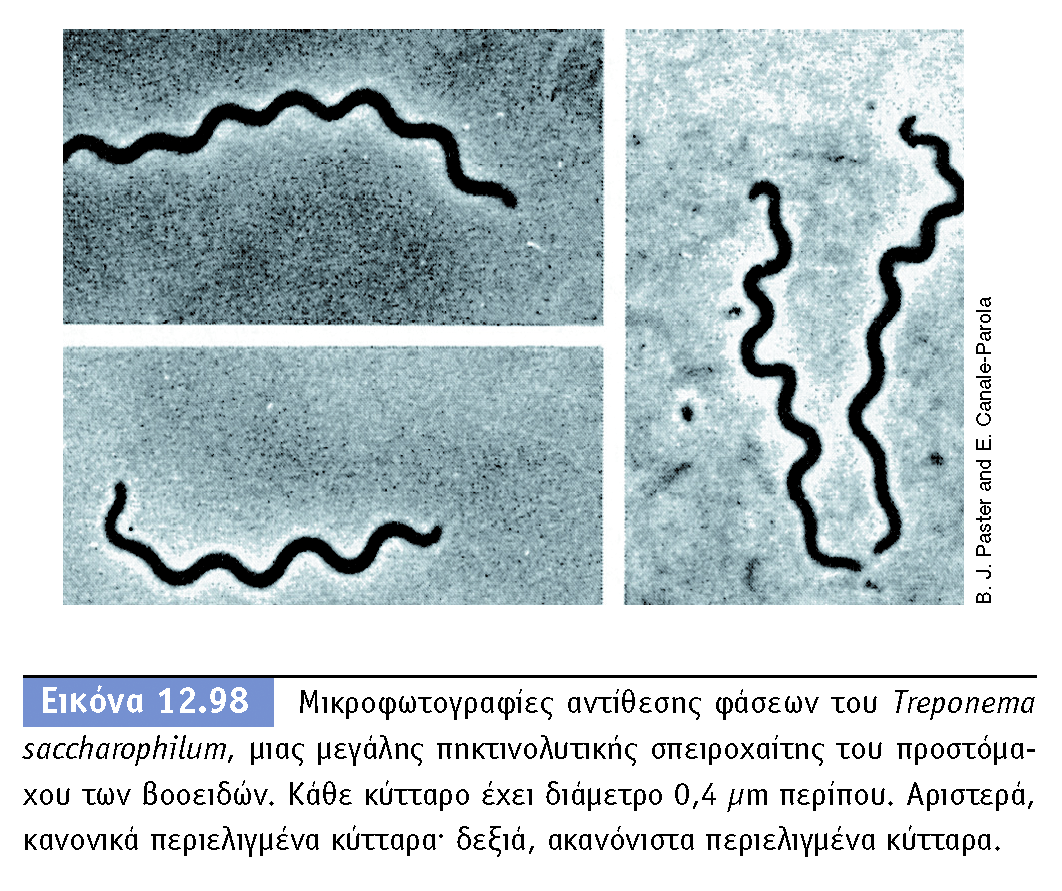 37
ΔΟΜΗ ΒΑΚΤΗΡΙΑΚΟΥ ΚΥΤΤΑΡΟΥ
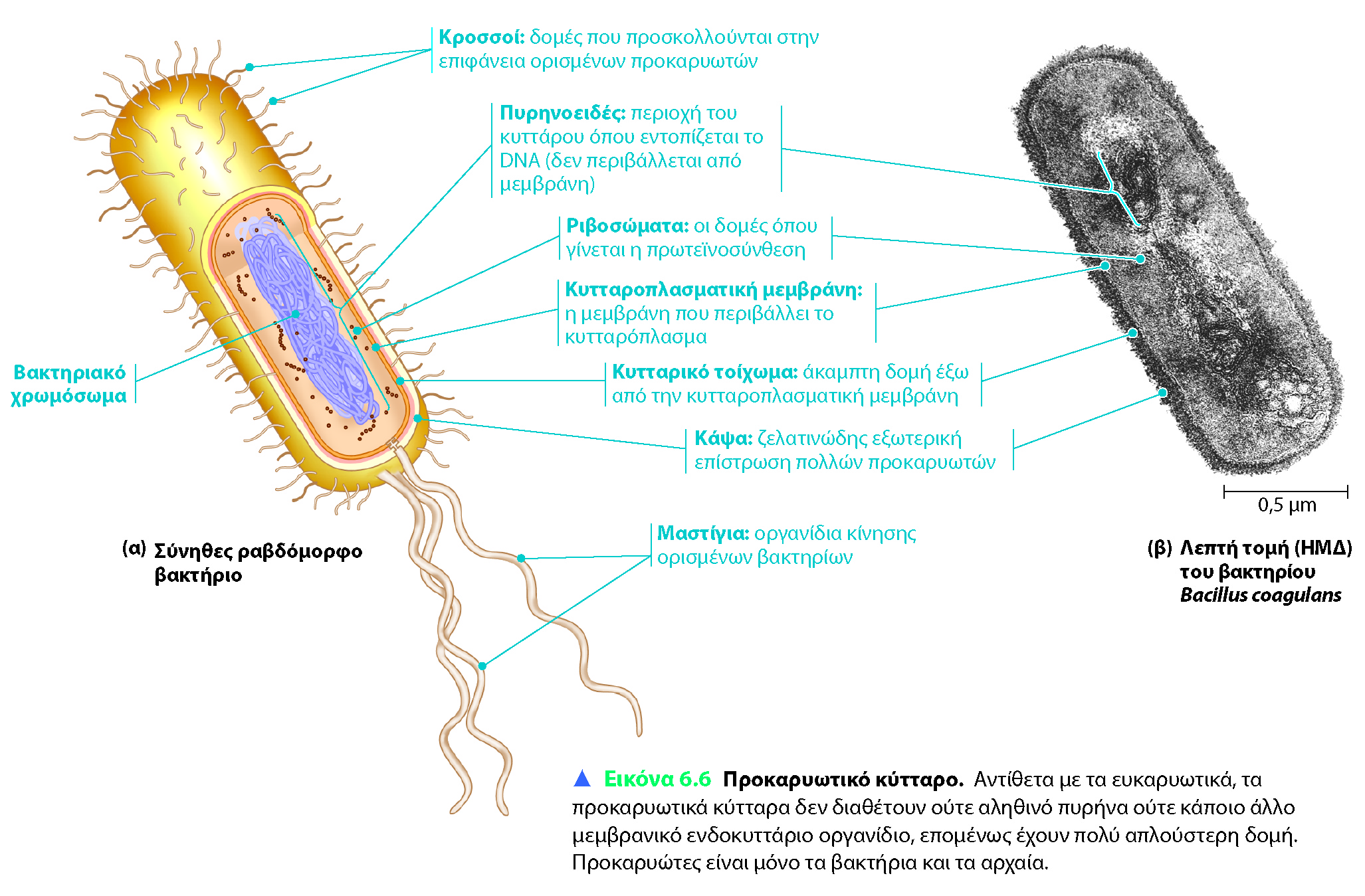 CAMPBELL – REECE, ΒΙΟΛΟΓΙΑ ΤΟΜΟΣ Ι, ΠΕΚ 2010
BIOΛOΓIA TΩN MIKPOOPΓANIΣMΩN – ΠANEΠIΣTHMIAKEΣ EKΔOΣEIΣ KPHTHΣ
38
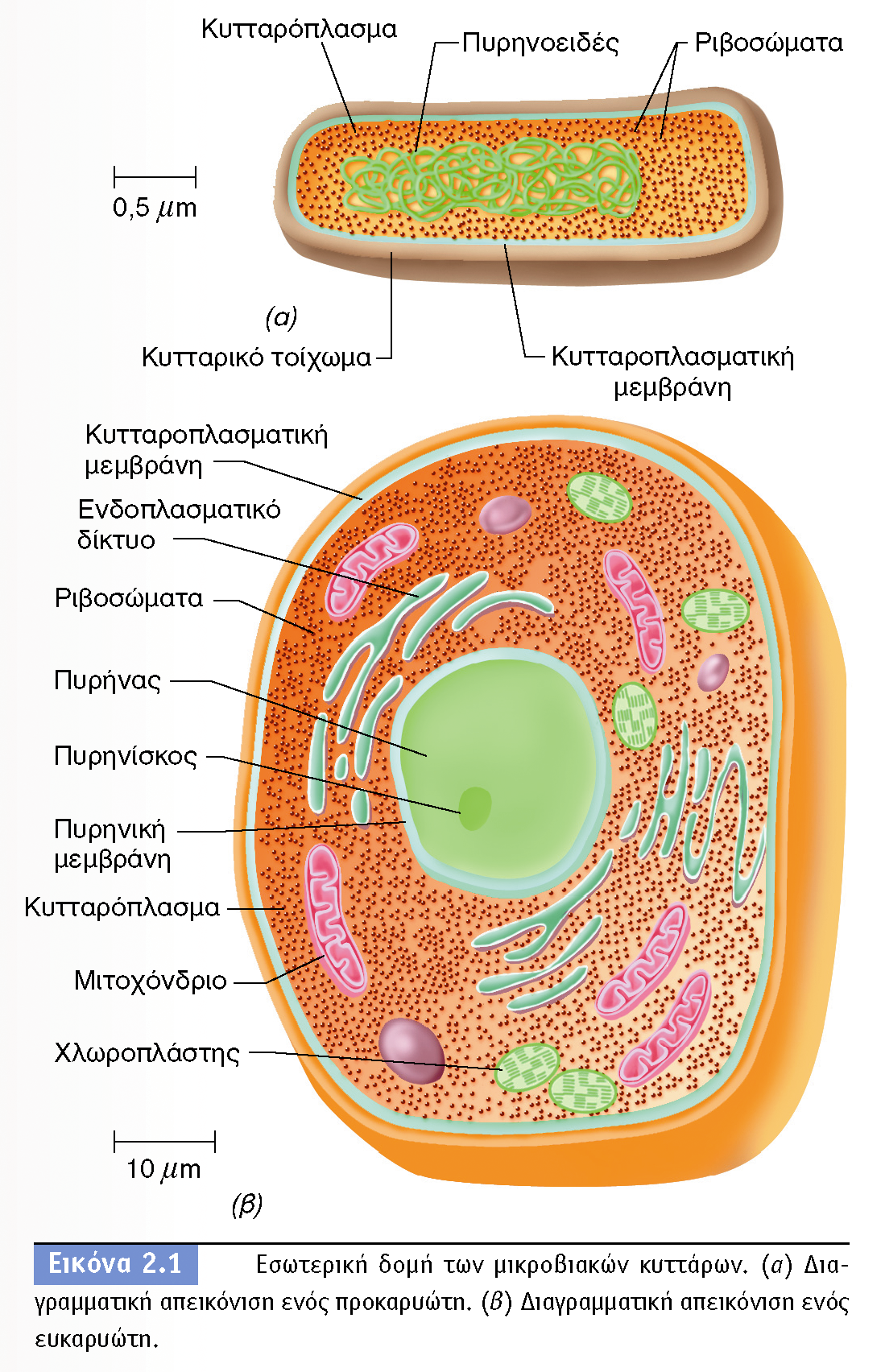 ΠΡΟΚΑΡΥΩΤΗΣ
Χωρίς πυρήνα
Μέγεθος 1-10μm
Δεν έχει οργανίδια (μόνο ριβοσώματα)
Σύγκριση βακτηρίων (προκαρυώτες) με ευκαρυωτικά κύτταρα
ΕΥΚΑΡΥΩΤΗΣ
Διαθέτει πυρήνα
Μέγεθος 10-100μm
Διαθέτει πολλά οργανίδια
BIOΛOΓIA TΩN MIKPOOPΓANIΣMΩN – ΠANEΠIΣTHMIAKEΣ EKΔOΣEIΣ KPHTHΣ
39
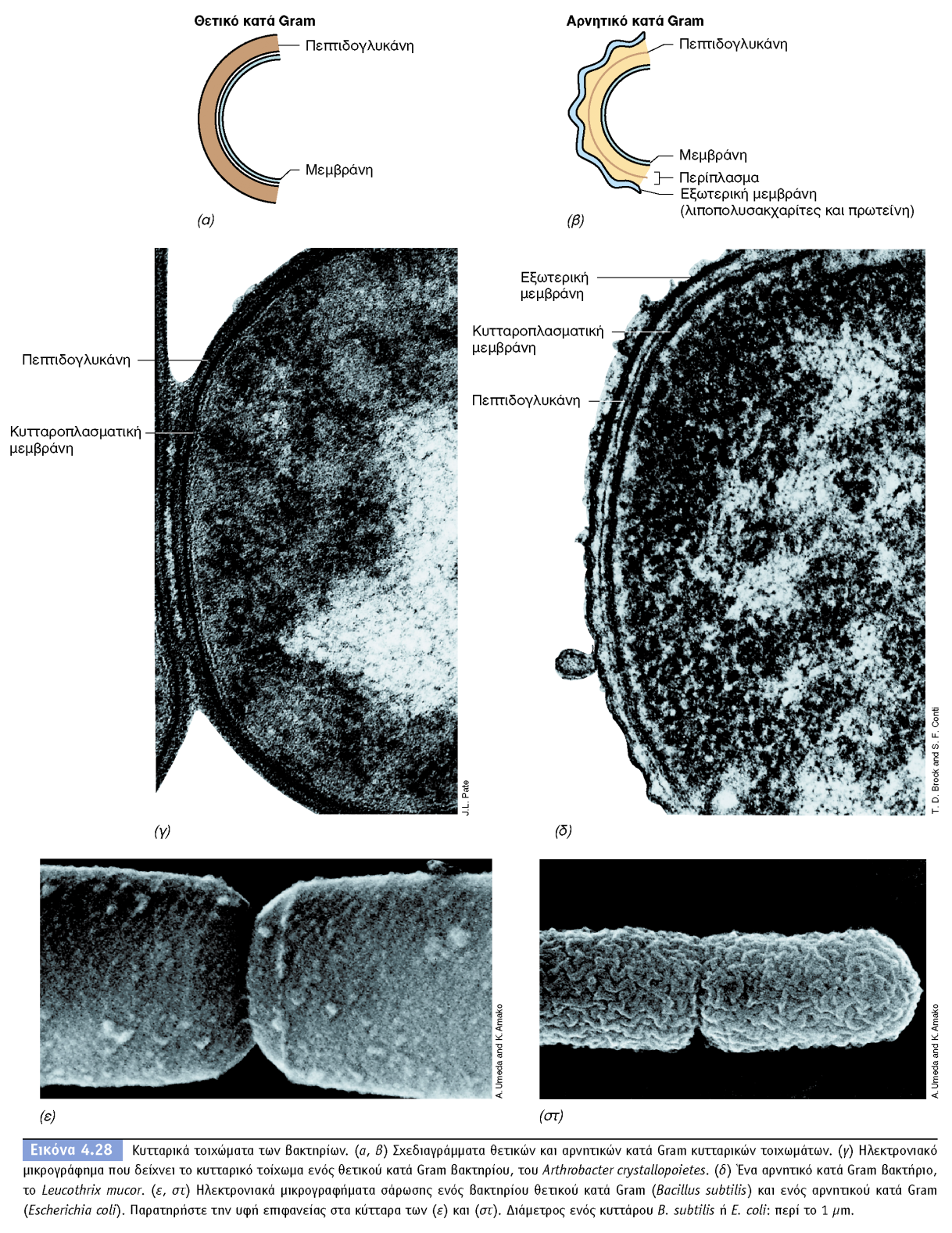 Κυτταρικό τοίχωμα βακτηρίων
Δομή Κυτταρικού Τοιχώματος
ινώδης στιβάδα 
μηχανικά ισχυρή
εναποτίθεται από ένα κύτταρο, έξω από την κυτταρική μεμβράνη του
κοινό στα φυτά, βακτήρια, μύκητες, φύκη
δεν υπάρχει στα περισσότερα ζωικά κύτταρα
40
Κυτταρικό τοίχωμα
Διατηρεί το σχήμα του βακτηρίου
Παρέχει σκληρό υπόστρωμα για την στήριξη των διαφόρων οργανιδίων που προεξέχουν έξω από το κύτταρο (μαστίγια, βλεφαρίδες, κτλ)
Παρέχει σημεία προσκόλλησης για βακτηριοφάγους ιούς
BIOΛOΓIA TΩN MIKPOOPΓANIΣMΩN – ΠANEΠIΣTHMIAKEΣ EKΔOΣEIΣ KPHTHΣ
41
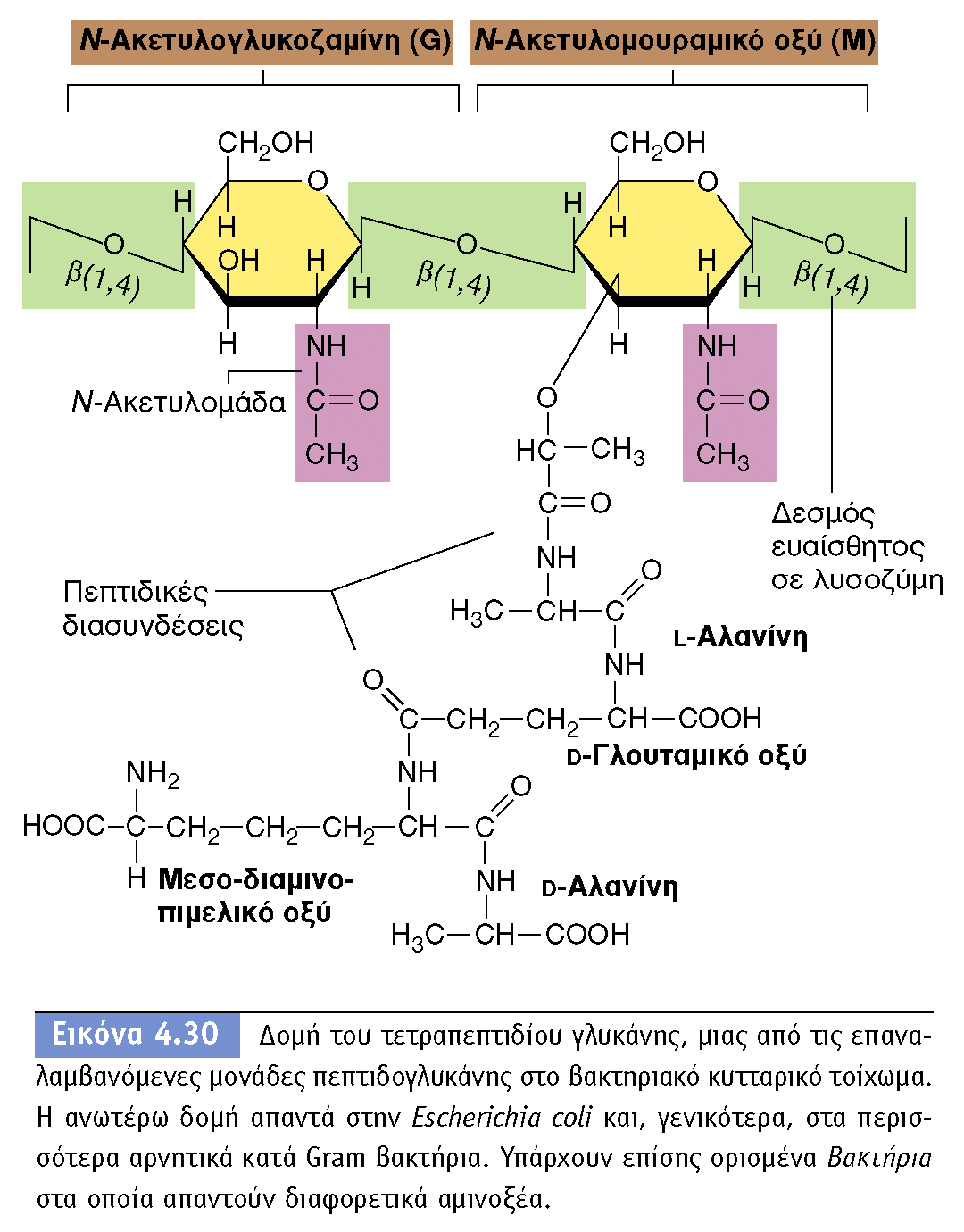 Πεπτιδογλυκάνη: το βασικό μόριο του κυτταρικού τοιχώματος των βακτηρίων

Είναι πολυμερές και αποτελείται από μόρια γλυκάνης (σάκχαρο) συνδεδεμένα με τετραπεπτίδια

 Η γλυκάνη αποτελείται από
Ν-ακετυλογλυκοζαμίνη (G ή NAG)
N-ακετυλομουραμικό οξύ (Μ ή NAM)
BIOΛOΓIA TΩN MIKPOOPΓANIΣMΩN – ΠANEΠIΣTHMIAKEΣ EKΔOΣEIΣ KPHTHΣ
42
Τα περισσότερα βακτήρια έχουν κυτταρικό τοίχωμα που αποτελείται από L-αλανίνη, D-αλανίνη, D-γλουταμικό, Διάμινο-πιμελικό οξύ.
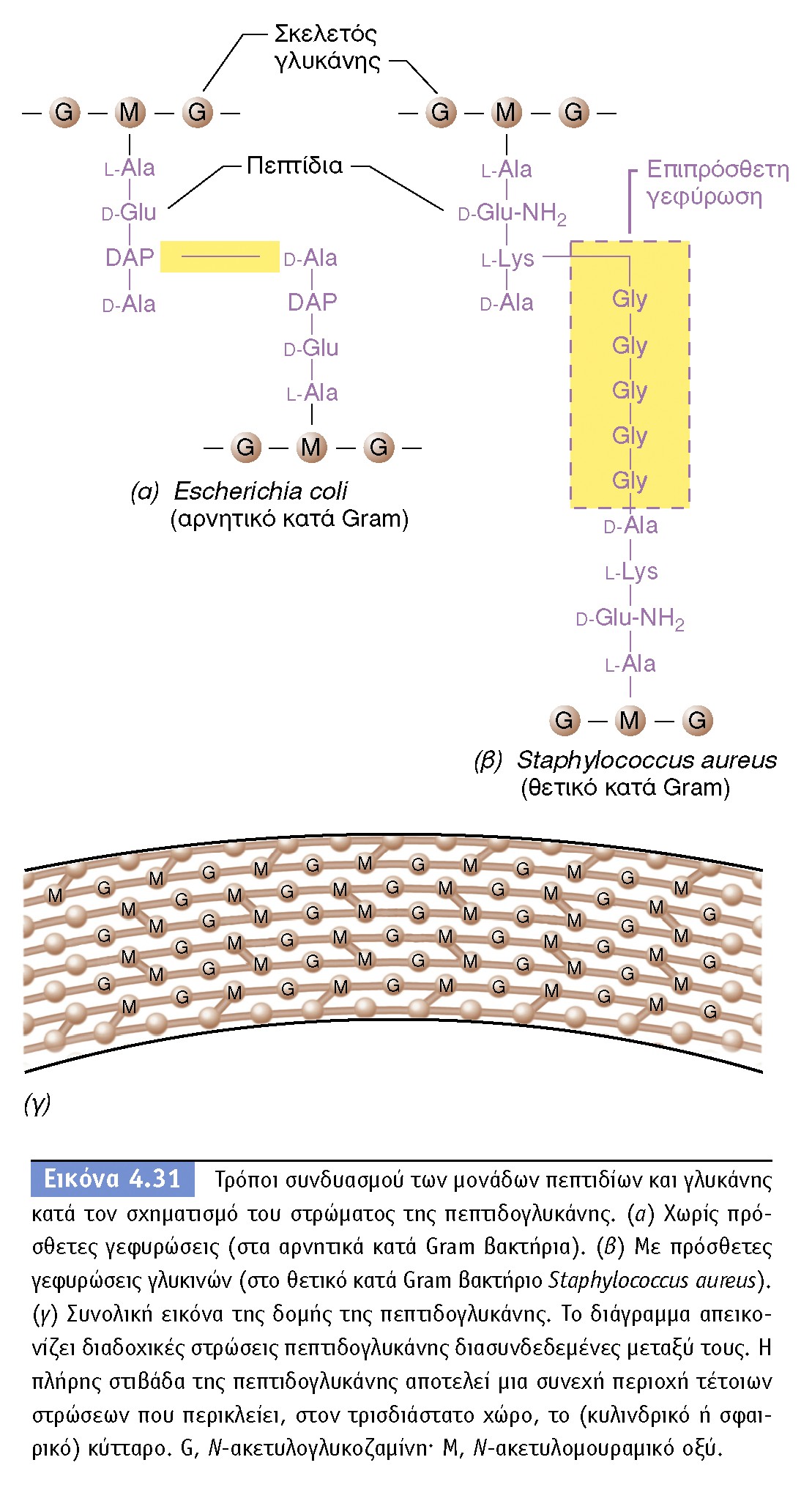 Πεπτιδογλυκάνη: αποτελείται από μόρια γλυκάνης (σάκχαρο) συνδεδεμένα με τετραπεπτίδια.

Σχηματίζει ένα πλέγμα που καλύπτει όλο το κύτταρο
BIOΛOΓIA TΩN MIKPOOPΓANIΣMΩN – ΠANEΠIΣTHMIAKEΣ EKΔOΣEIΣ KPHTHΣ
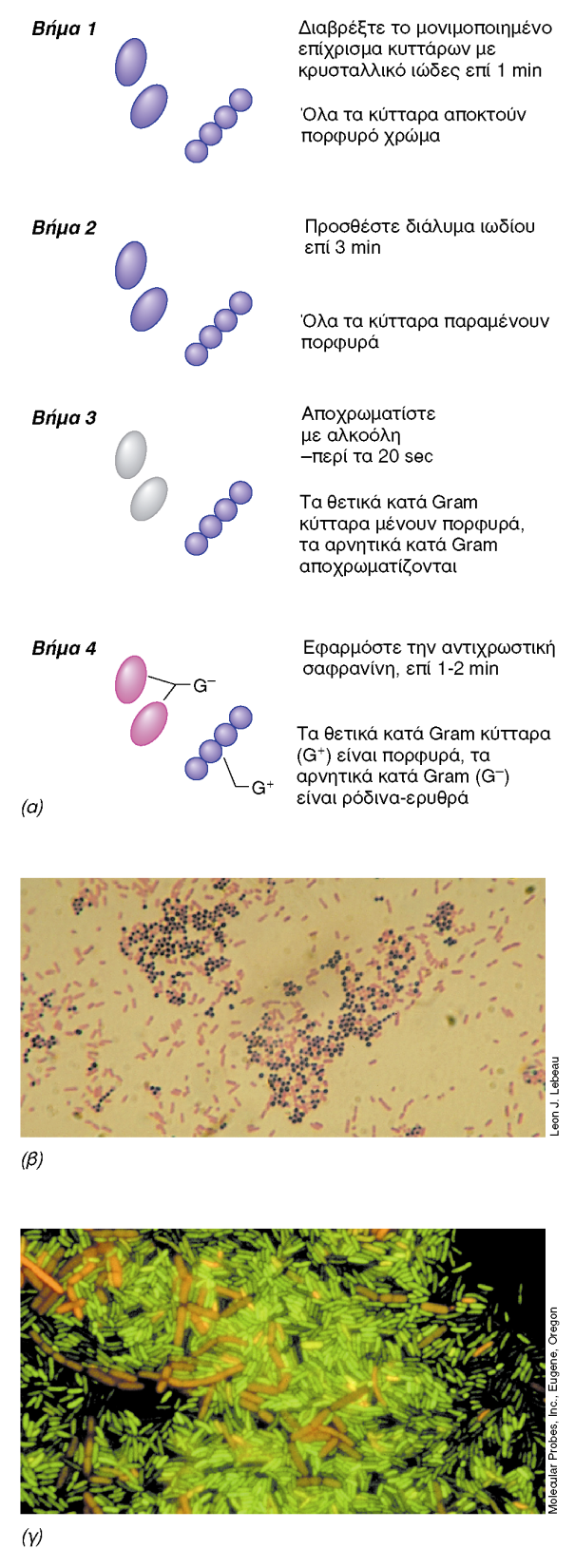 43
Χρώση κατά  Gram: κατατάσσει τα βακτήρια σε Gram Θετικά και Gram αρνητικά ανάλογα με την δομή του κυτταρικού τους τοιχώματος
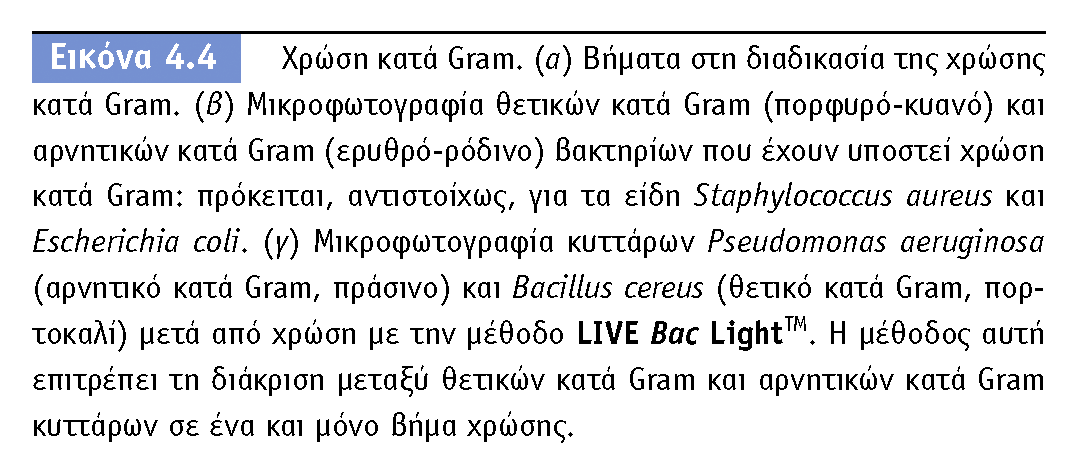 Neil A. Campbell, ΒΙΟΛΟΓΙΑ, ΤΟΜΟΣ ΙΙ, ΠΕΚ 2011
44
Χρώση κατά Gram: διαφορές μεταξύ θετικών και αρνητικών κατά Gram βακτηρίων.
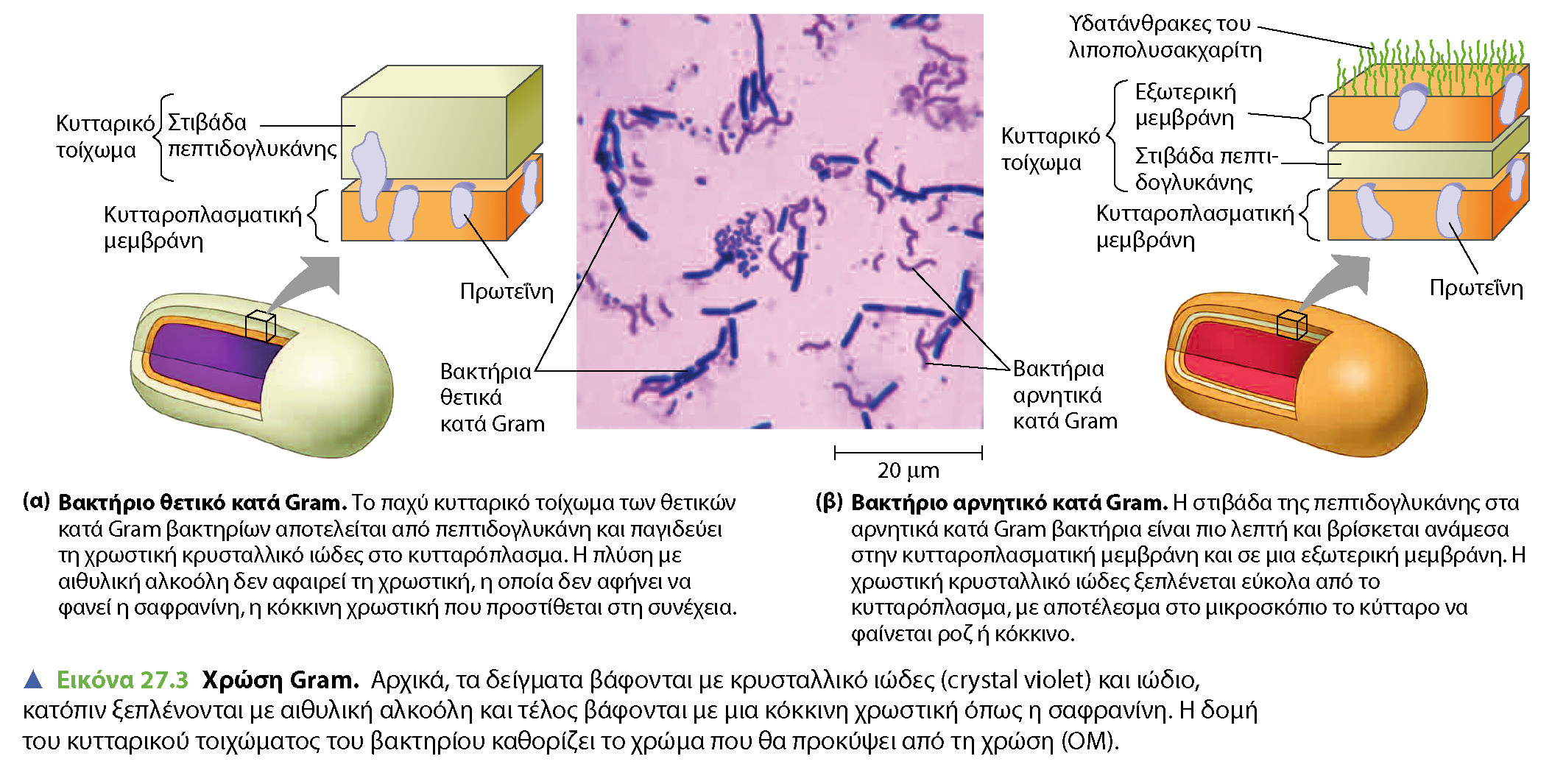 BIOΛOΓIA TΩN MIKPOOPΓANIΣMΩN – ΠANEΠIΣTHMIAKEΣ EKΔOΣEIΣ KPHTHΣ
45
Gram θετικά βακτήρια
Τειχικό οξύ
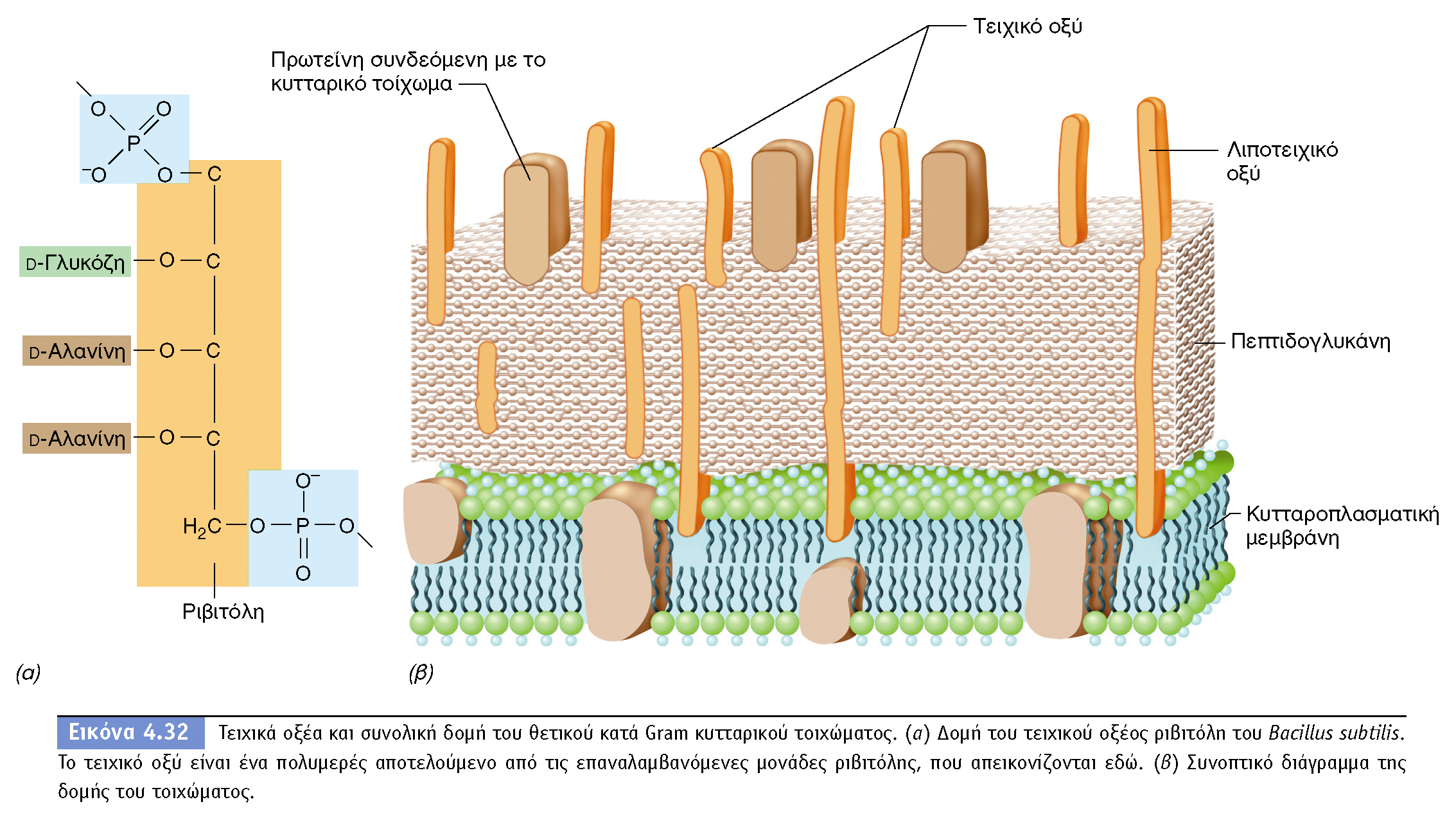 Παχύ στρώμα πεπτιδογλυκάνης (αποτελεί το 90% του κυτταρικού τοιχώματος)
BIOΛOΓIA TΩN MIKPOOPΓANIΣMΩN – ΠANEΠIΣTHMIAKEΣ EKΔOΣEIΣ KPHTHΣ
46
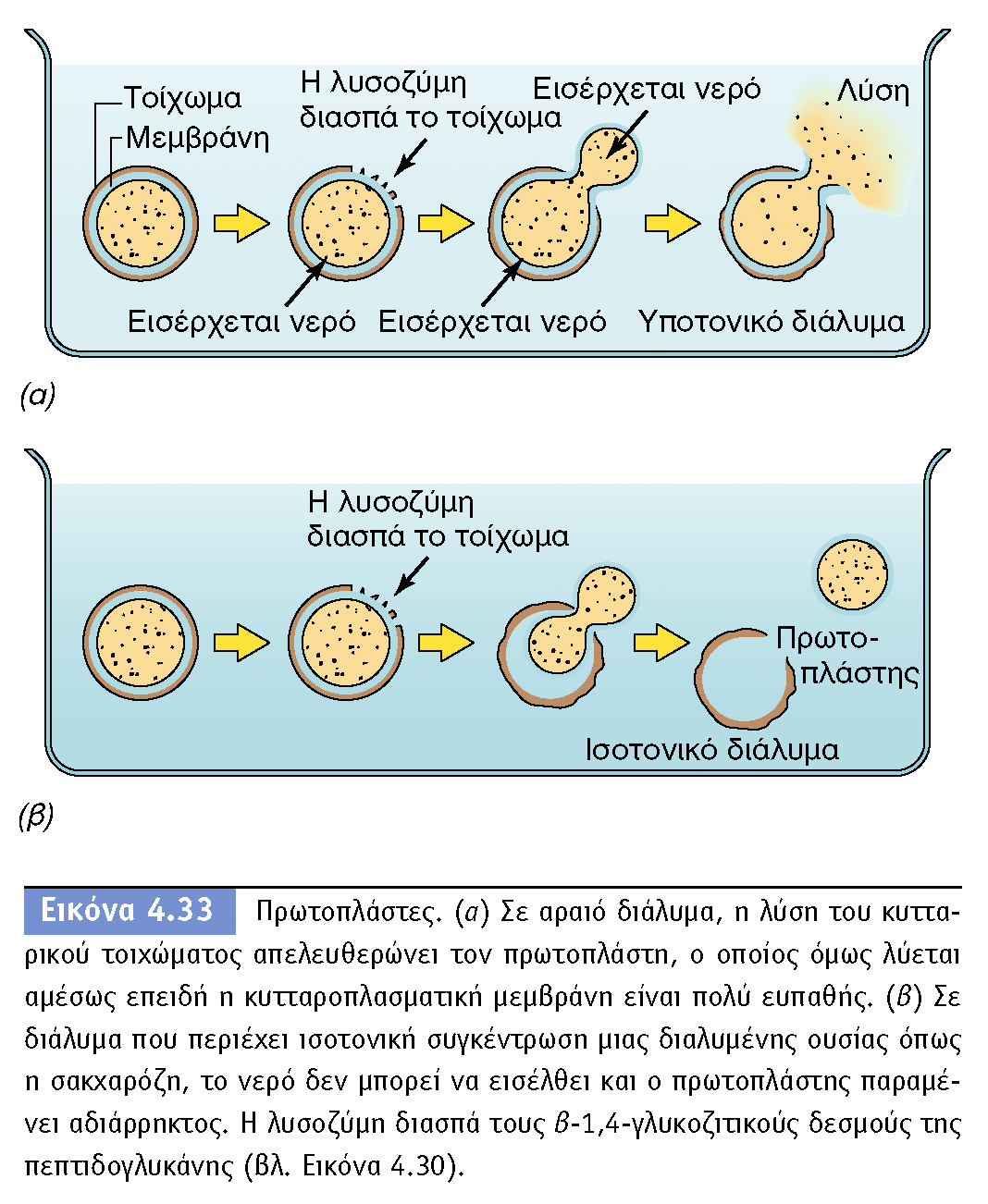 Το ένζυμο λυσοζύμη  (βρίσκεται στο σάλιο και στα δάκρυα) διασπά την πεπτιδογλυκάνη και λύει το κύτταρο.

Σε ισοτονικό διάλυμα μπορεί να επιβιώσει το βακτήριο χωρίς το κυτταρικό του τοίχωμα (ονομάζεται πρωτοπλάστης ή σφαιροπλάστης)


Το κυτταρικό τοίχωμα μπορεί να διασπαστεί και με αποδιατακτικό παράγοντα όπως το EDTA

Ορισμένα αντιβιοτικά πχ η πενικιλλίνη εμποδίζουν την βιοσύνθεση της πεπτιδογλυκάνης και καταπολεμούν τα gram +
παραδείγματα gram θετικών βακτηρίων
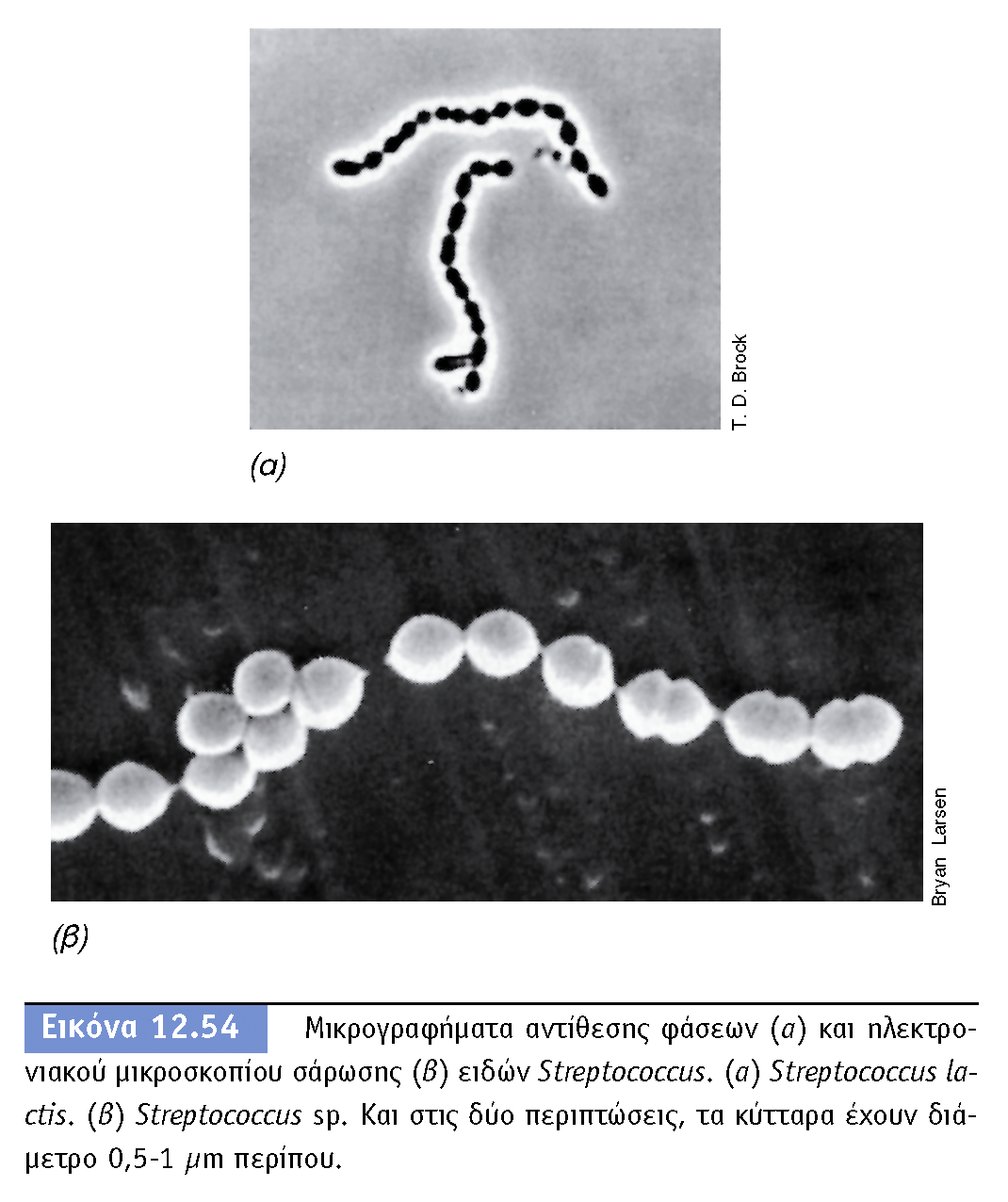 47
gram θετικοί κόκκοι
Staphylococcus
Streptococcus
Enterococcus
gram θετικά που σχηματίζουν ενδοσπόρια
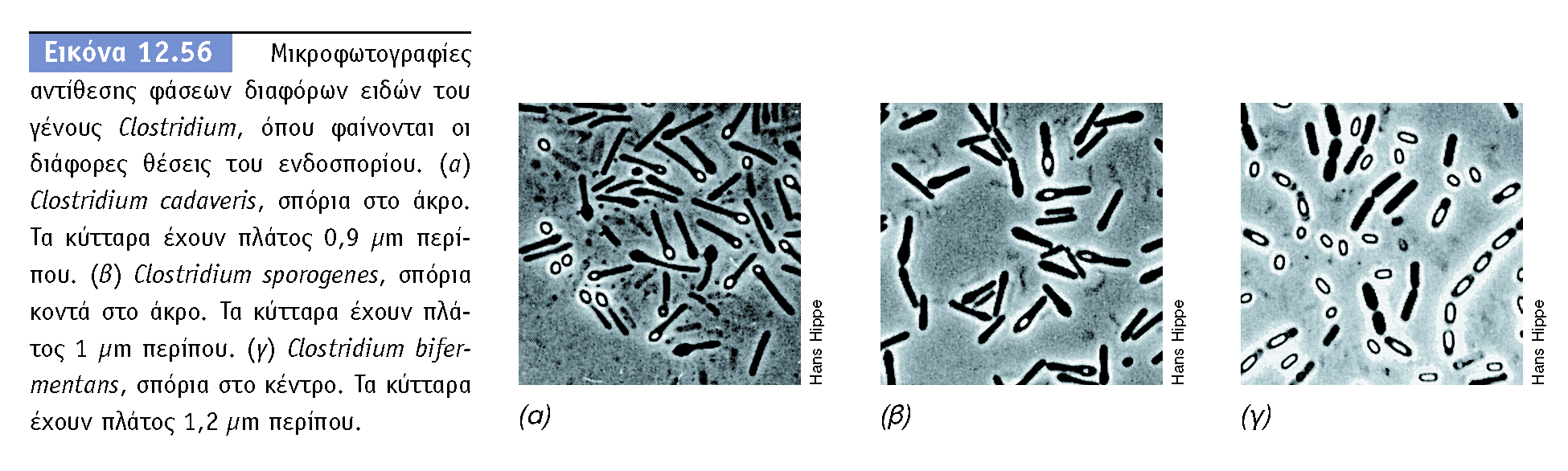 Bacillus
Clostridium
gram θετικά ραβδία που δεν σχηματίζουν ενδοσπόρια
Listeria
Corynebacterium
Nocardia
Streptomyces
Rhodococcus
Actinomyces
Ακτινομύκητες
Tα βακτήρια του γαλακτικού οξέως ή οξυγαλακτικά βακτήρια ή LAB (lactic acid bacteria) είναι gram θετικά βακτήρια που ζυμώνουν την λακτόζη και παράγουν γαλακτικό οξύ.Τα κυριότερα γένη είναι:
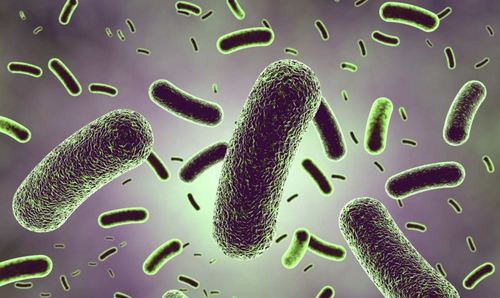 Lactococcus
Leuconostoc
Pediococcus
Lactobacillus
Streptococcus
Bifidobacterium
Weissella
BIOΛOΓIA TΩN MIKPOOPΓANIΣMΩN – ΠANEΠIΣTHMIAKEΣ EKΔOΣEIΣ KPHTHΣ
49
Gram αρνητικά βακτήρια
ΛΙΠΟ
ΠΟΛΥΣΑΚΧΑΡΙΤΗΣ (LPS) στην εξωτερική μεμβράνη.
Χαρακτηριστικό των Gram αρνητικών βακτηρίων.
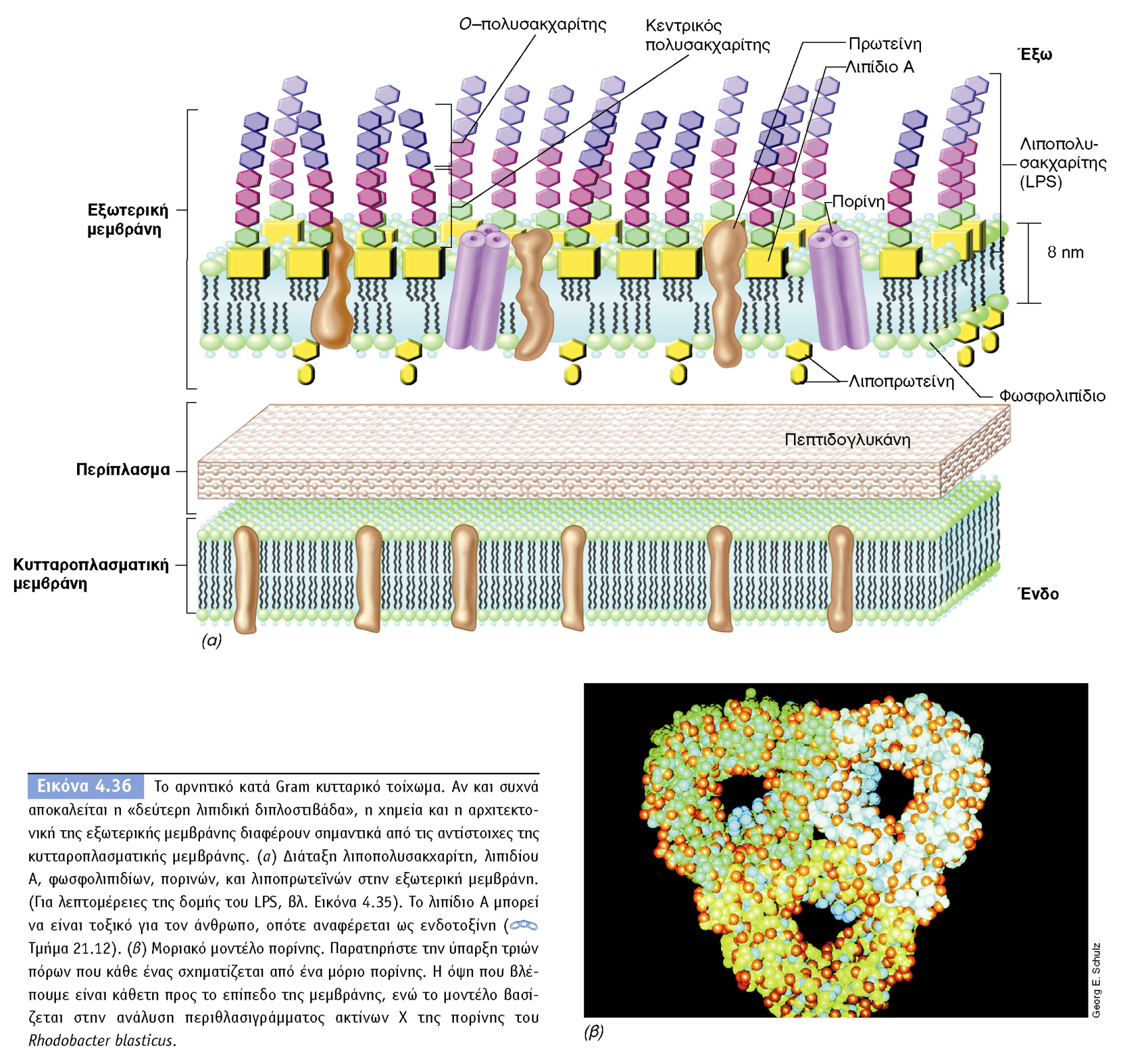 Εξωτερικη μεμβράνη
Λεπτό στρώμα πεπτιδογλυκάνης
Περίπλασμα
Κυτταροπλα-σματική μεμβράνη
BIOΛOΓIA TΩN MIKPOOPΓANIΣMΩN – ΠANEΠIΣTHMIAKEΣ EKΔOΣEIΣ KPHTHΣ
50
Δομή του λιποπολυσακχαρίτη (LPS).
Αποτελείται πάντα από 3 κύριες ομάδες, όμως διαφέρει σε διάφορα είδη και στελέχη 
Δρα σαν ενδοτοξίνη (το τμήμα λιπιδίου Α) και μπορεί να είναι τοξικό για τα ζώα και τον άνθρωπο
Ο πολυσακχαρίτης του LPS  είναι βασικό επιφανειακό αντιγόνο του βακτηριακού κυττάρου. Ονομάζεται αντιγόνο Ο. 
Πχ. στην Salmonella έχουν χαρακτηριστεί >1000 αντιγονικοί τύποι
Αντιγόνο Ο
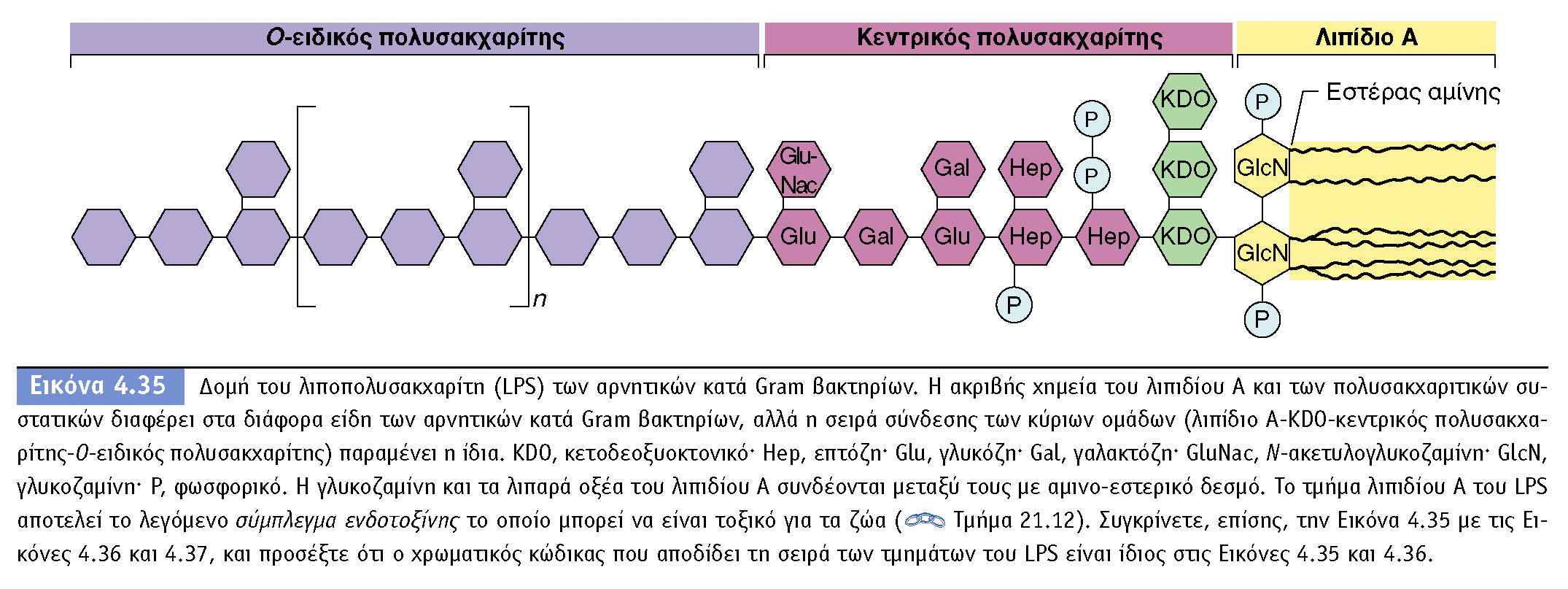 BIOΛOΓIA TΩN MIKPOOPΓANIΣMΩN – ΠANEΠIΣTHMIAKEΣ EKΔOΣEIΣ KPHTHΣ
51
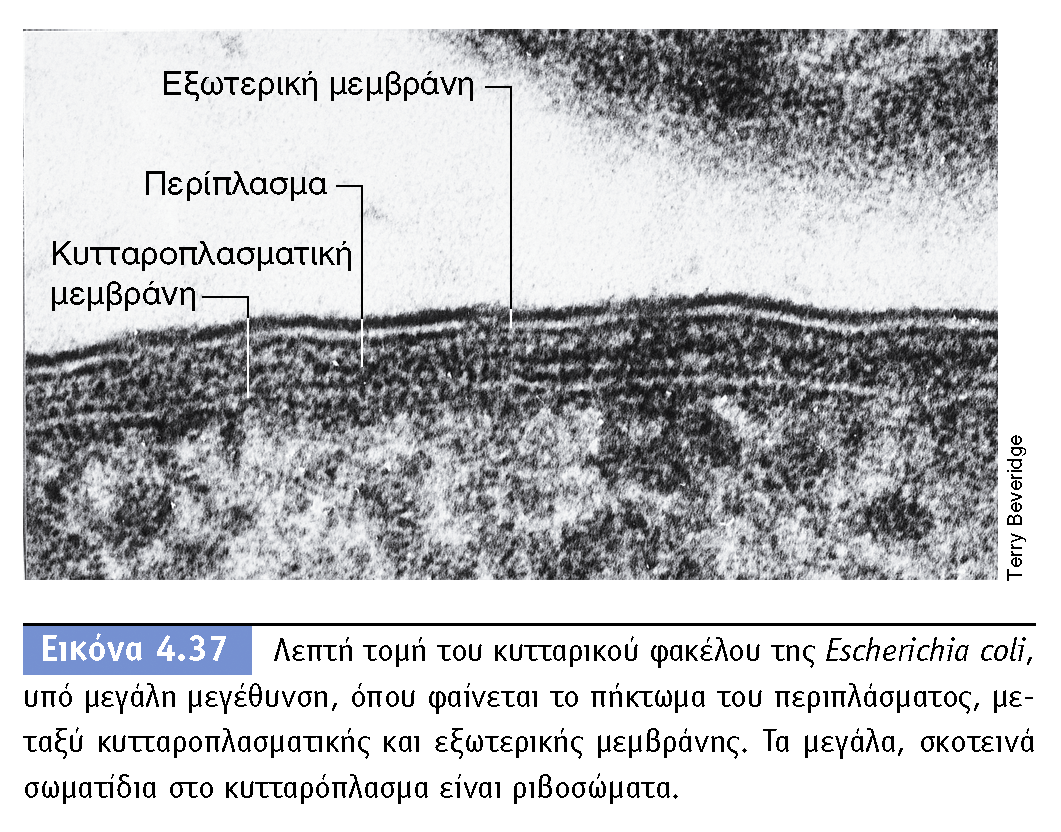 52
Πολλά παθογόνα ανήκουν στα gram αρνητικά βακτήριαΠροαιρετικά αναερόβια gram αρνητικά ραβδία (facultative anaerobic gram negative rods)
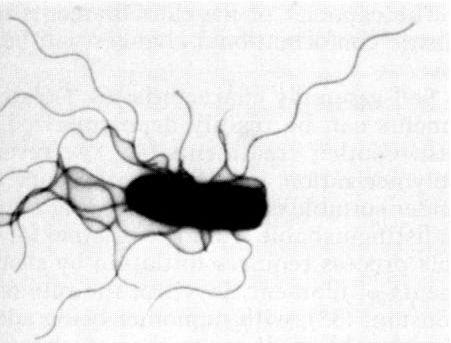 Escherichia coli
Yersinia spp
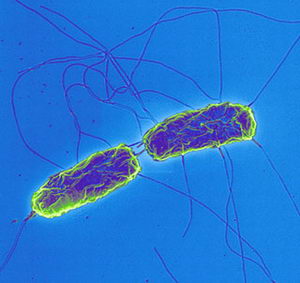 Salmonella spp
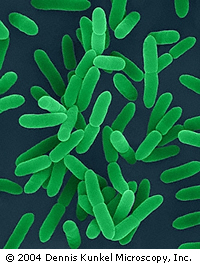 Klebsiella
Proteus
Shigella
Haemophilus
Pasteurella
Vibrio
Tα Εντεροβακτήρια είναι μία μεγάλη οικογένεια GRAM ΑΡΝΗΤΙΚΏΝ βακτηρίων
Εντεροβακτήρια (Enterobacteriaceae)
Κολοβακτηριοειδή
(ολικά)
Salmonella
Proteus
Yersinia
Shigella
Εντερικής προέλευσης κολοβακτηριοειδή
Ε.coli
Enterobacter
Citrobacter
Klebsiella
Serratia
54
Μικροοργανισμοί στο πεπτικό σύστημα του ανθρώπου: περιέχει πολλά gram αρνητικά εντεροβακτήρια (Enterobacteriaceae) αλλά και gram θετικά (Streptococcus, Lactobacillus, κτλ) καθώς και ζύμες (Candida)
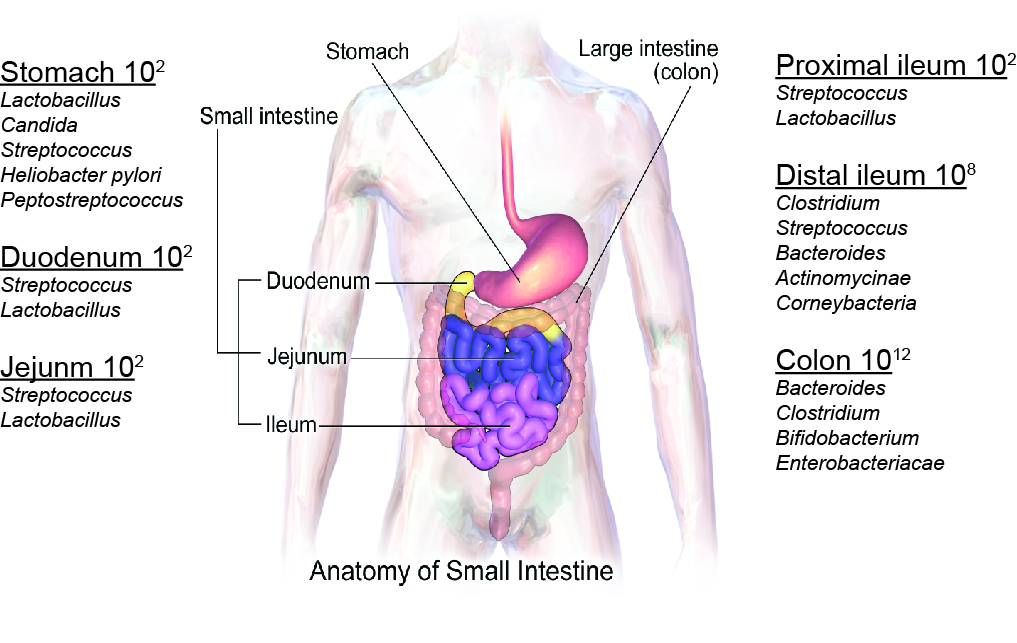 55
Αλλα gram αρνητικά που μπορεί να έχουν λοιμώδη δράση:
Αερόβια/μικροαερόφιλα ραβδία και κόκκοι
Alcaligenes
Bordetella
Brucella
Legionella
Moraxella
Neisseria
Pseudomonas
Bacteroides
Αερόβια/μικροαερόφιλα κινητά ελικοειδή
Campylobacter
Helicobacter
Spirillum
Αναερόβια
Bacteroides
Fusobacterium
Prevotella

Ρικέτσιες και Χλαμύδια (ενδοκυτταρικά παράσιτα)
Ricketsia
Coxiella
Chlamydia

Σπειροχαίτες 
Treponema
Borrelia
Leptospira
56
Shewanella
Σε νερό και θαλασσινό νερό, 
Προκαλεί αλλοιώσεις σε αλιεύματα
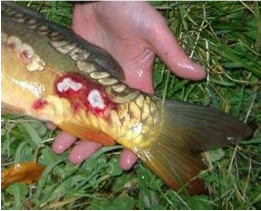 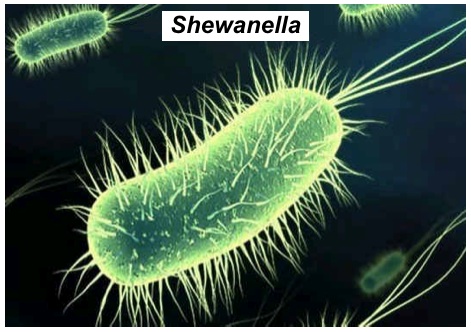 BIOΛOΓIA TΩN MIKPOOPΓANIΣMΩN – ΠANEΠIΣTHMIAKEΣ EKΔOΣEIΣ KPHTHΣ
Πολλά είδη βακτηρίων παράγουν χρωστικές
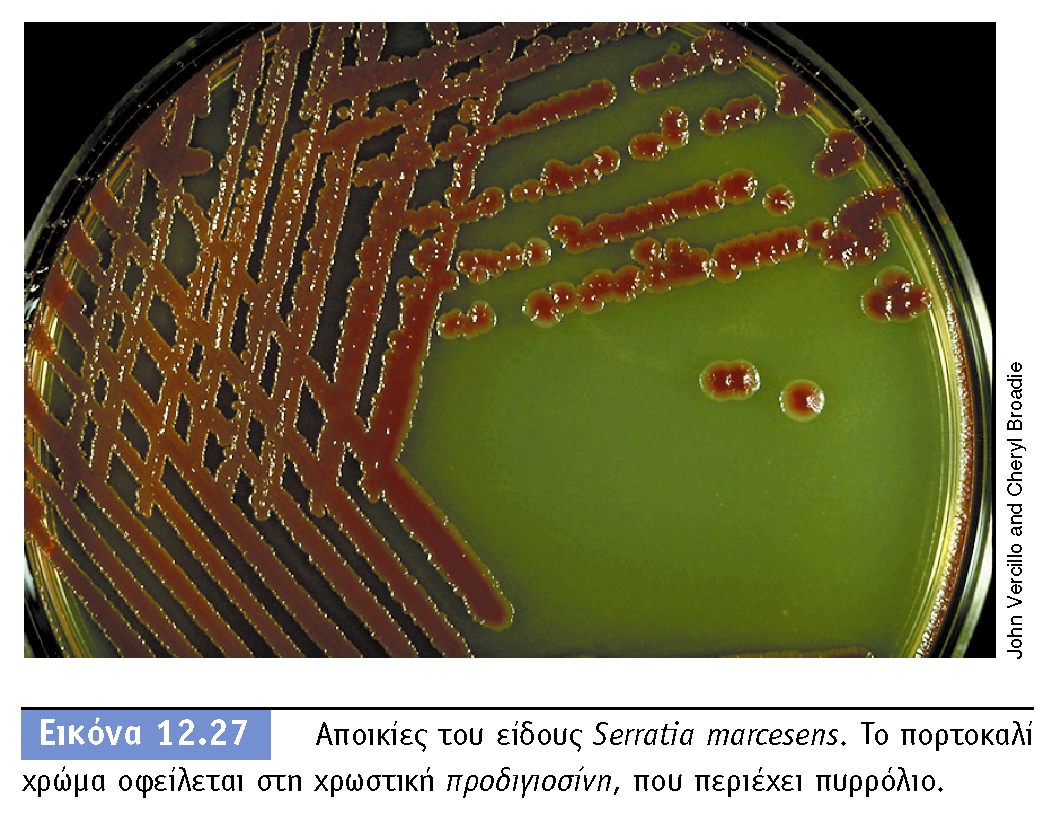 BIOΛOΓIA TΩN MIKPOOPΓANIΣMΩN – ΠANEΠIΣTHMIAKEΣ EKΔOΣEIΣ KPHTHΣ
58
Βακτήρια χωρίς κυτταρικό τοίχωμα  (cell wall-less bacteria)

Tα γένη 
Mycoplasma 
Ureaplasma
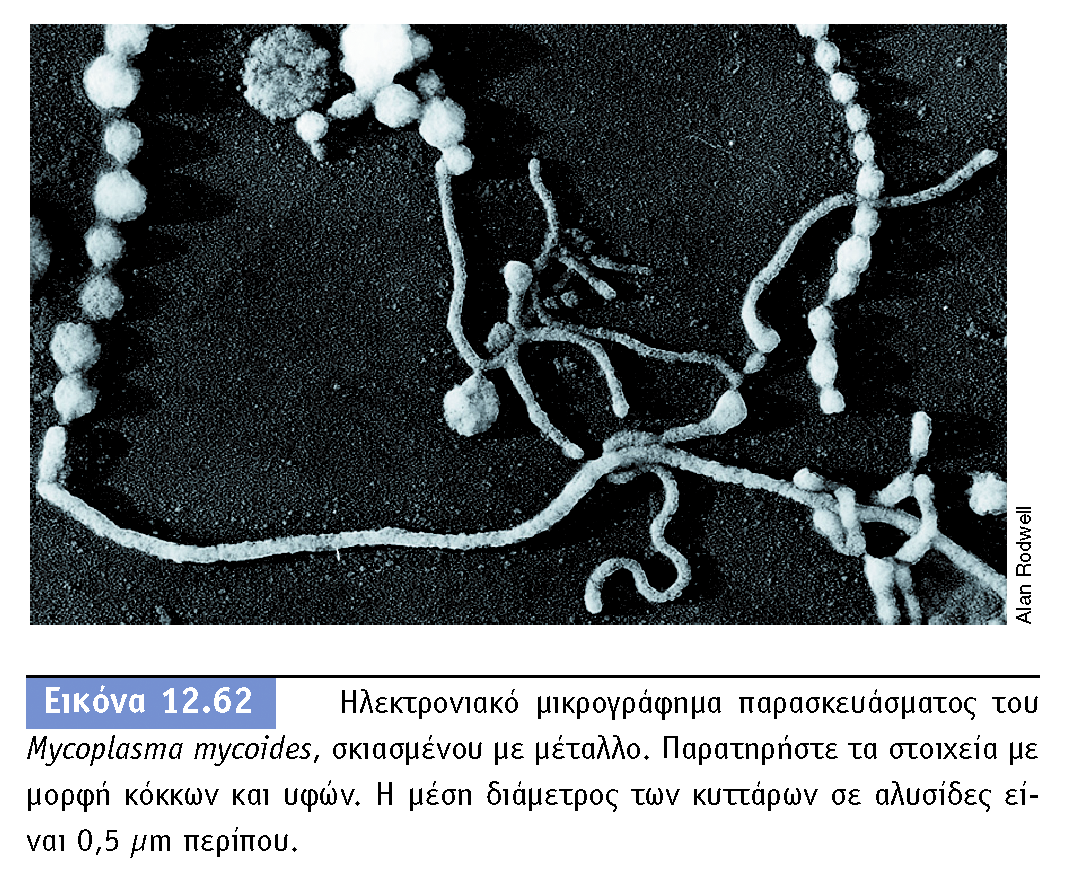 Mycoplasmas (mollicutes): οι μικρότεροι οργανισμοί που ζουν ελεύθερα (όχι παρασιτικά όπως οι ιοί)
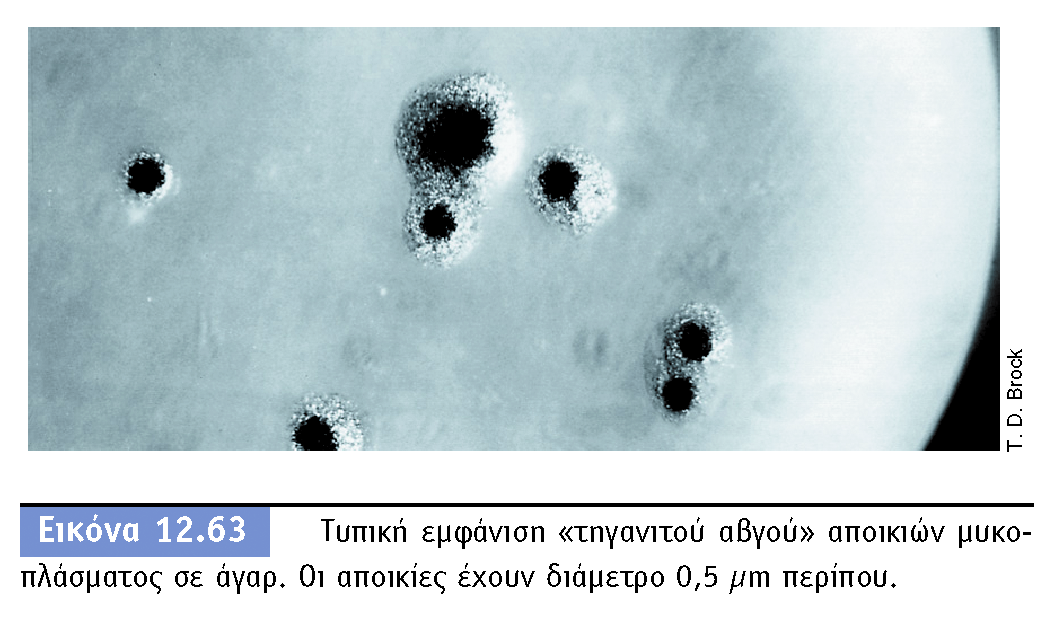 Πάνω από 150 είδη
Παθογόνα του αναπνευστικού και του ουρογεννητικού συστήματος (πχ Mycoplasma pneumoniae, Mycoplasma genitalium)
 Δεν έχουν κυτταρικό τοίχωμα
Πλειομορφικά 
Είναι ανθεκτικά στην πενικιλλίνη
BIOΛOΓIA TΩN MIKPOOPΓANIΣMΩN – ΠANEΠIΣTHMIAKEΣ EKΔOΣEIΣ KPHTHΣ
59
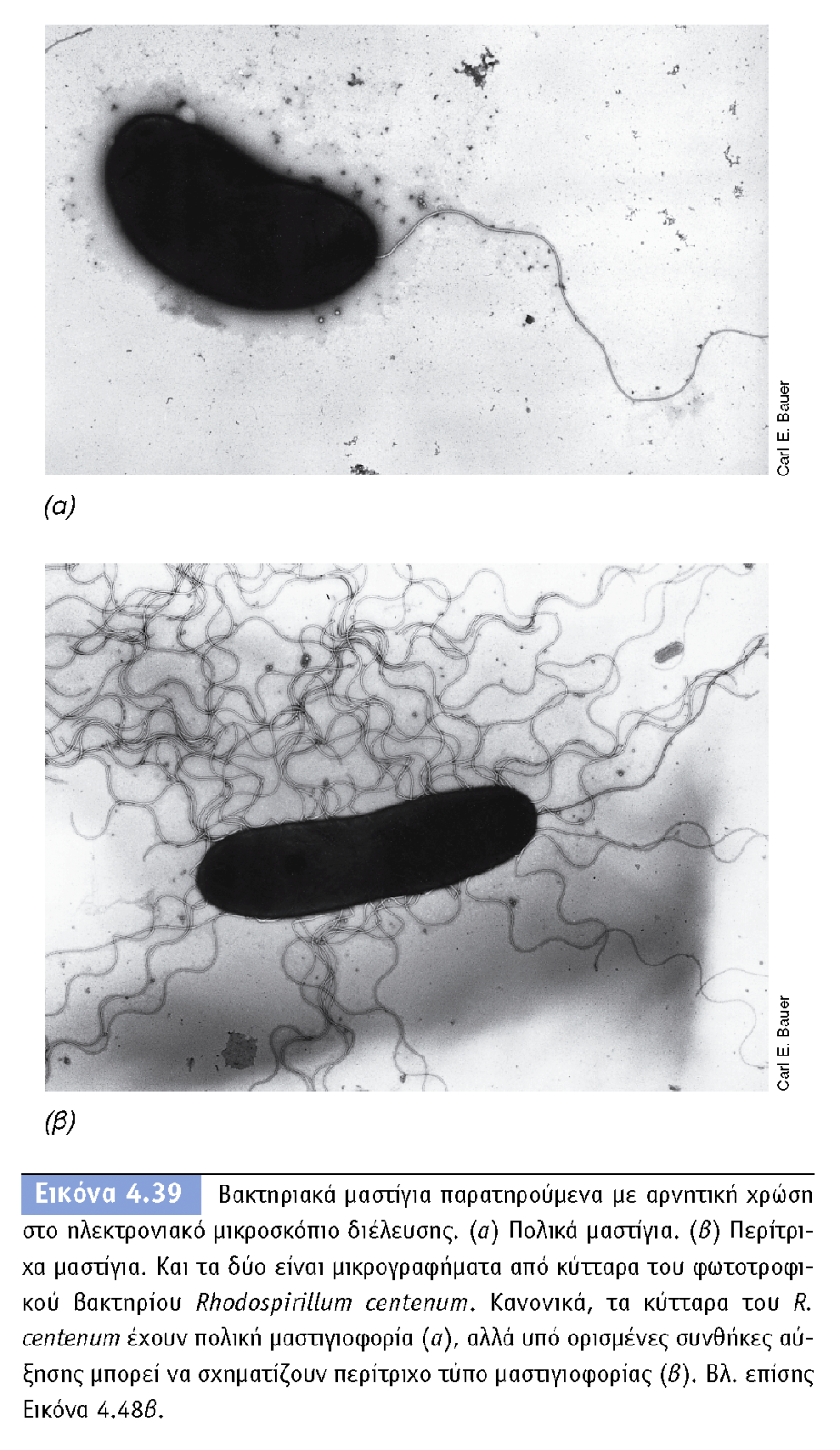 Βακτηριακά Μαστίγια (flagella):

Επιτρέπουν την κίνηση των βακτηρίων
(motility)
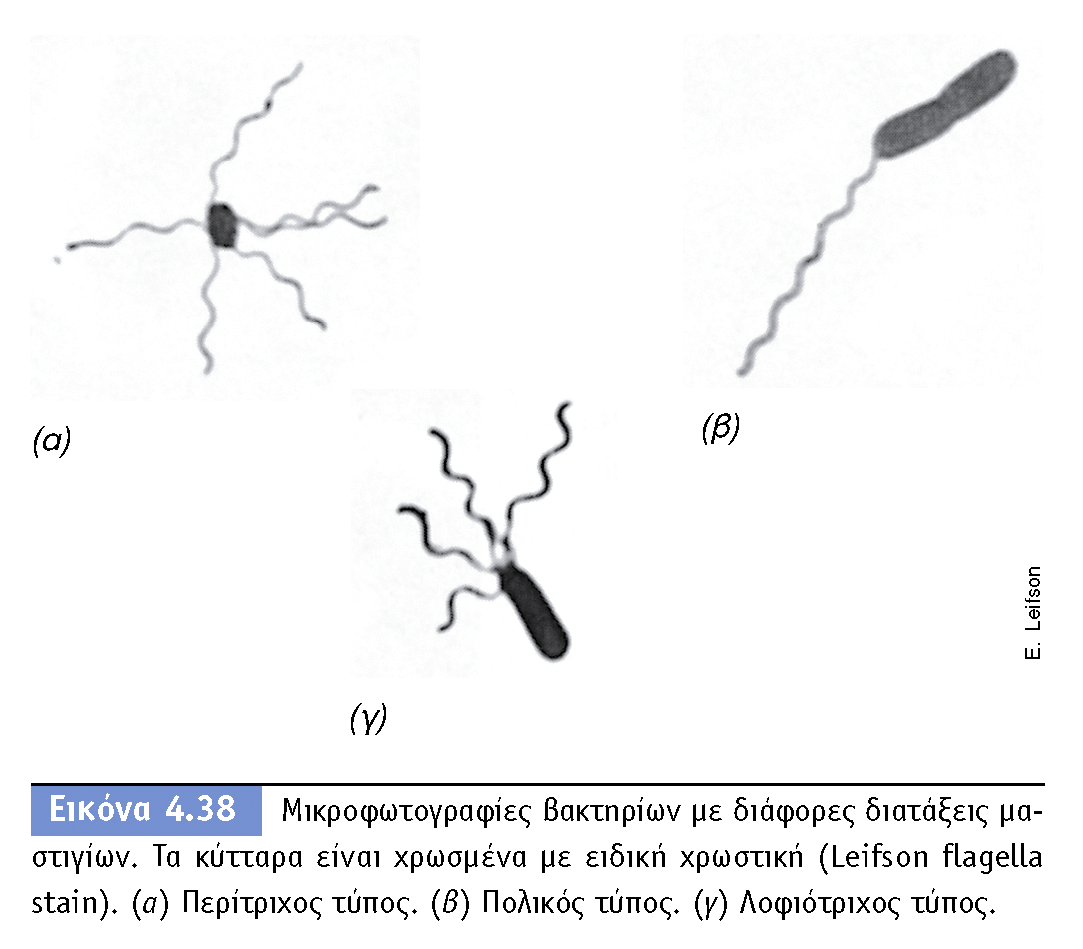 BIOΛOΓIA TΩN MIKPOOPΓANIΣMΩN – ΠANEΠIΣTHMIAKEΣ EKΔOΣEIΣ KPHTHΣ
60
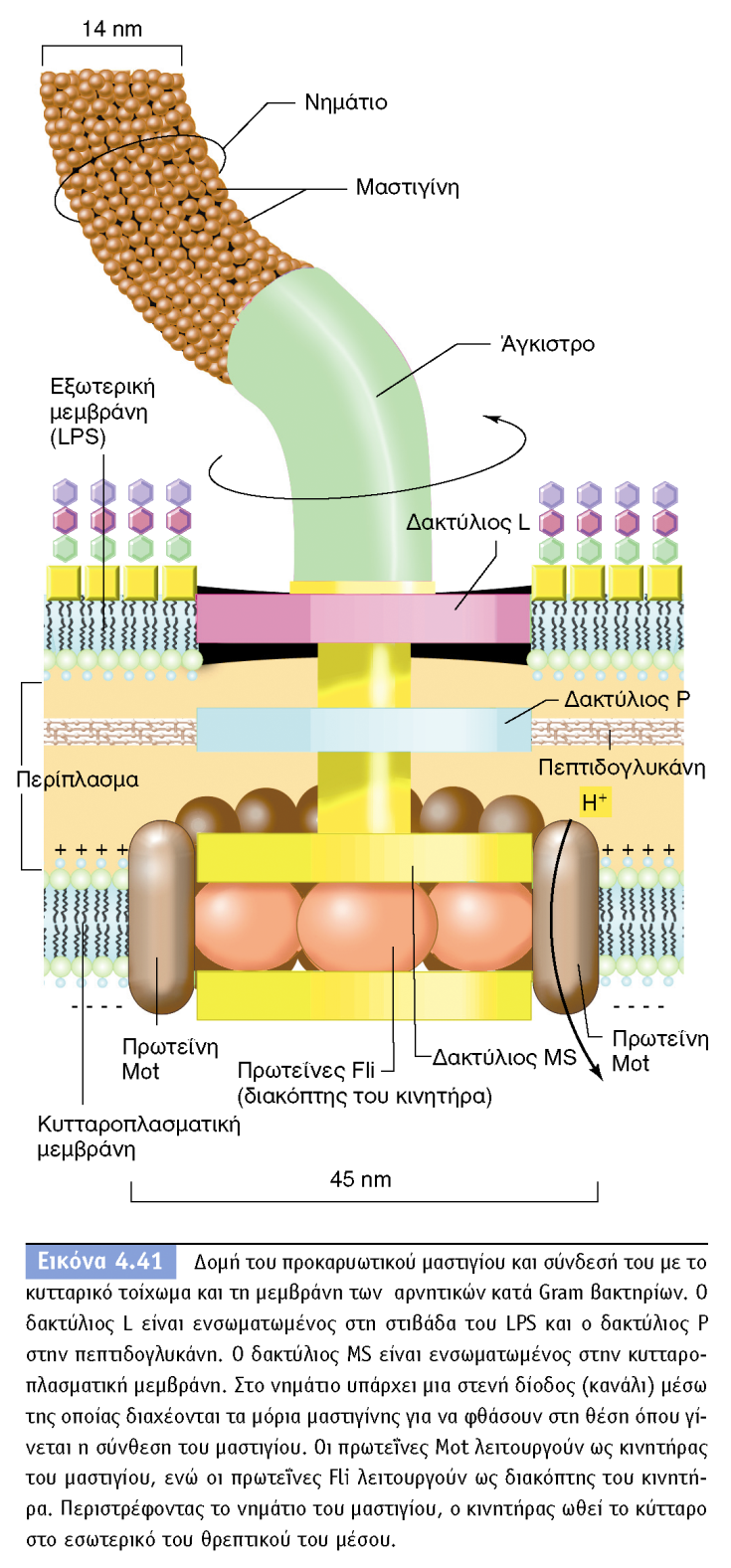 Τα βακτηριακά μαστίγια αποτελούνται από την πρωτείνη μαστιγίνη (ή φλαγγελίνη (flagellin).
Η πρωτοταγής δομή της μαστιγίνης διαφέρει σε κάθε είδος ή σε διαφορετικά στελέχη
H μαστιγίνη έχει αντιγονική δράση (προκαλεί την παραγωγή αντισωμάτων όταν το βακτήριο εισβάλλει σε έναν οργανισμό)
Ονομάζεται Η αντιγόνο
Αντιγόνο Η
61
Παθογόνο στέλεχος της E.coli: Εντεροαιμορραγική Escherichia coli O157:H7
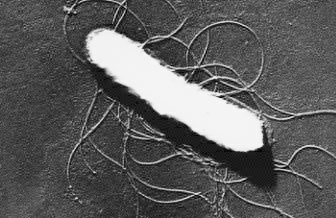 Στα εντεροβακτήρια έχουν χαρακτηριστεί >150 αντιγόνα Ο και >50 αντιγόνα Η
Πχ Τα διάφορα παθογόνα στελέχη της E.coli χαρακτηρίζονται ανάλογα με το είδος των αντιγόνων που έχουν στην εξωτερική μεμβράνη του κυτταρικού τοιχώματος (αντιγόνα Ο) και στα μαστίγια (αντιγόνα Η). 
Τα στελέχη αυτά ονομάζονται ορότυποι
Neil A. Campbell, ΒΙΟΛΟΓΙΑ, ΤΟΜΟΣ ΙΙ, ΠΕΚ 2011
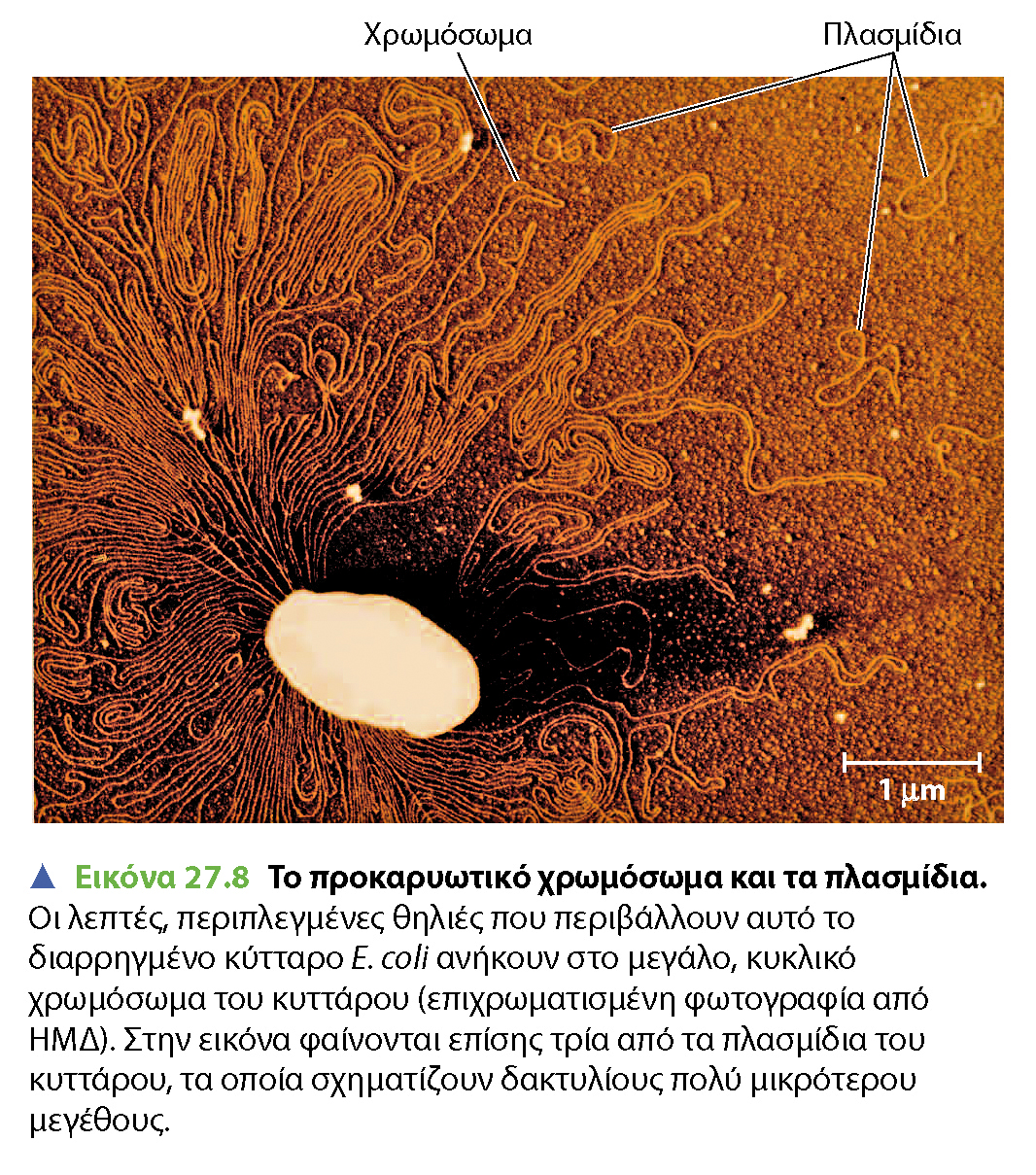 62
Γενετικό υλικό βακτηρίων:
Κυκλικό DNA
Αποτελεί ένα χρωμόσωμα
βρίσκεται στο κυτταρόπλασμα  σε μία περιοχή που ονομάζεται πυρηνοειδές 
Άλλο γενετικό υλικό: πλασμίδια (κυκλικά, αυτοαναπαραγόμενα DNA που περιέχουν δικά τους γονίδια)
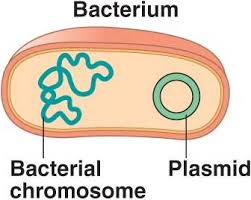 BIOΛOΓIA TΩN MIKPOOPΓANIΣMΩN – ΠANEΠIΣTHMIAKEΣ EKΔOΣEIΣ KPHTHΣ
63
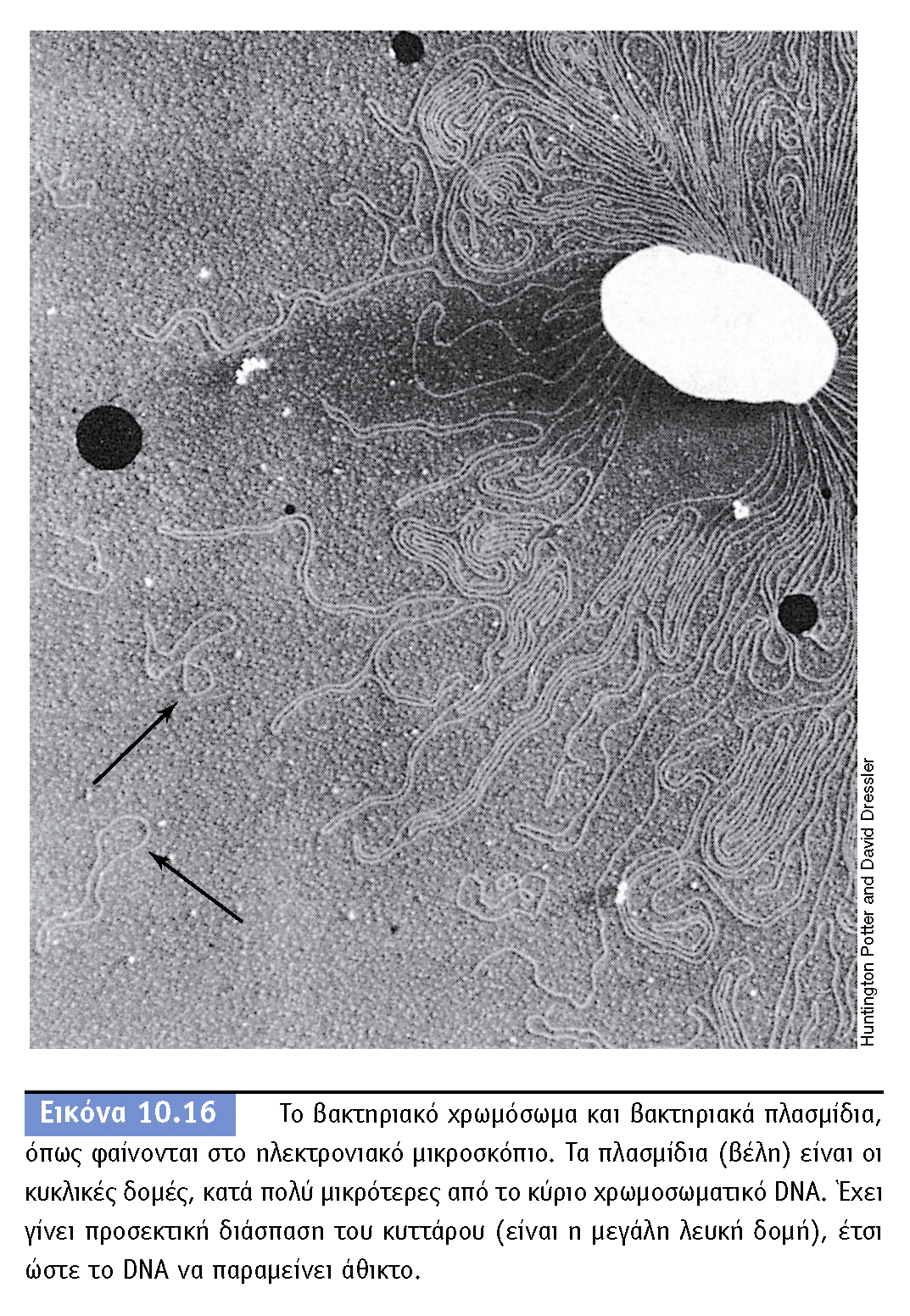 Βακτηριακό χρωμόσωμα
Πλασμίδια: κυκλικά εξωχρωμοσωμικά DNA. 
Υπάρχουν σε πολλά βακτήρια
Μεταφέρουν γονίδια ανθεκτικότητας σε αντιβιοτικά από βακτήριο σε βακτήριο
BIOΛOΓIA TΩN MIKPOOPΓANIΣMΩN – ΠANEΠIΣTHMIAKEΣ EKΔOΣEIΣ KPHTHΣ
64
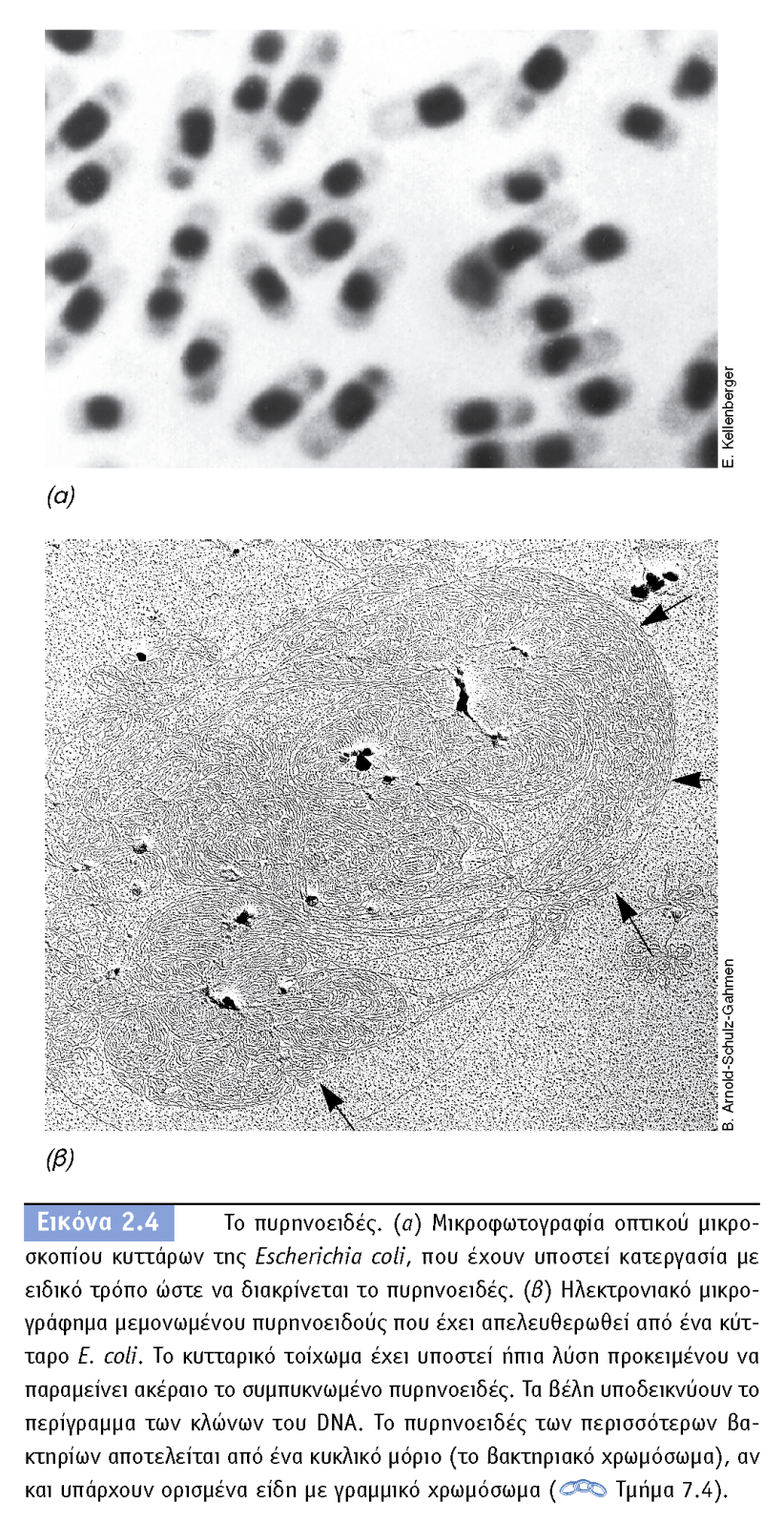 Το γενετικό υλικό (DNA) των βακτηρίων βρίσκεται στο πυρηνοειδές (δεν υπάρχει πυρήνας όπως στα ευκαρυωτικά)
Στην E.coli:
Περιέχει ένα κυκλικό χρωμόσωμα
Αποτελείται από 4,6 εκατ. ζεύγη βάσεων (bp=base pairs)
Περιέχει 4288 γονίδια που κωδικοποιούν πρωτεΐνες
BIOΛOΓIA TΩN MIKPOOPΓANIΣMΩN – ΠANEΠIΣTHMIAKEΣ EKΔOΣEIΣ KPHTHΣ
65
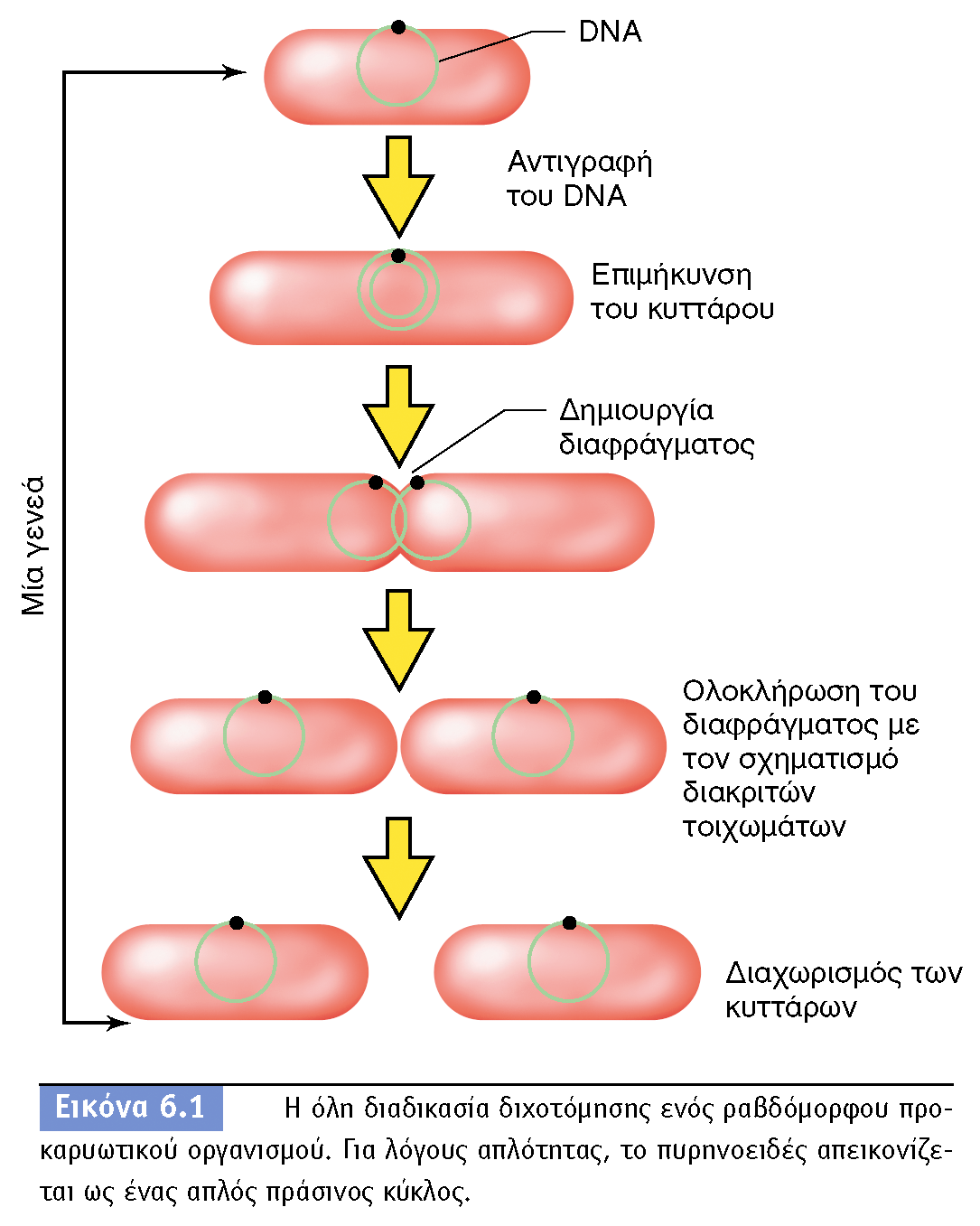 Διχοτόμηση βακτηρίων
Η διαίρεση βακτηριακού κυττάρου σε δύο όμοια θυγατρικά ονομάζεται διχοτόμηση
BIOΛOΓIA TΩN MIKPOOPΓANIΣMΩN – ΠANEΠIΣTHMIAKEΣ EKΔOΣEIΣ KPHTHΣ
66
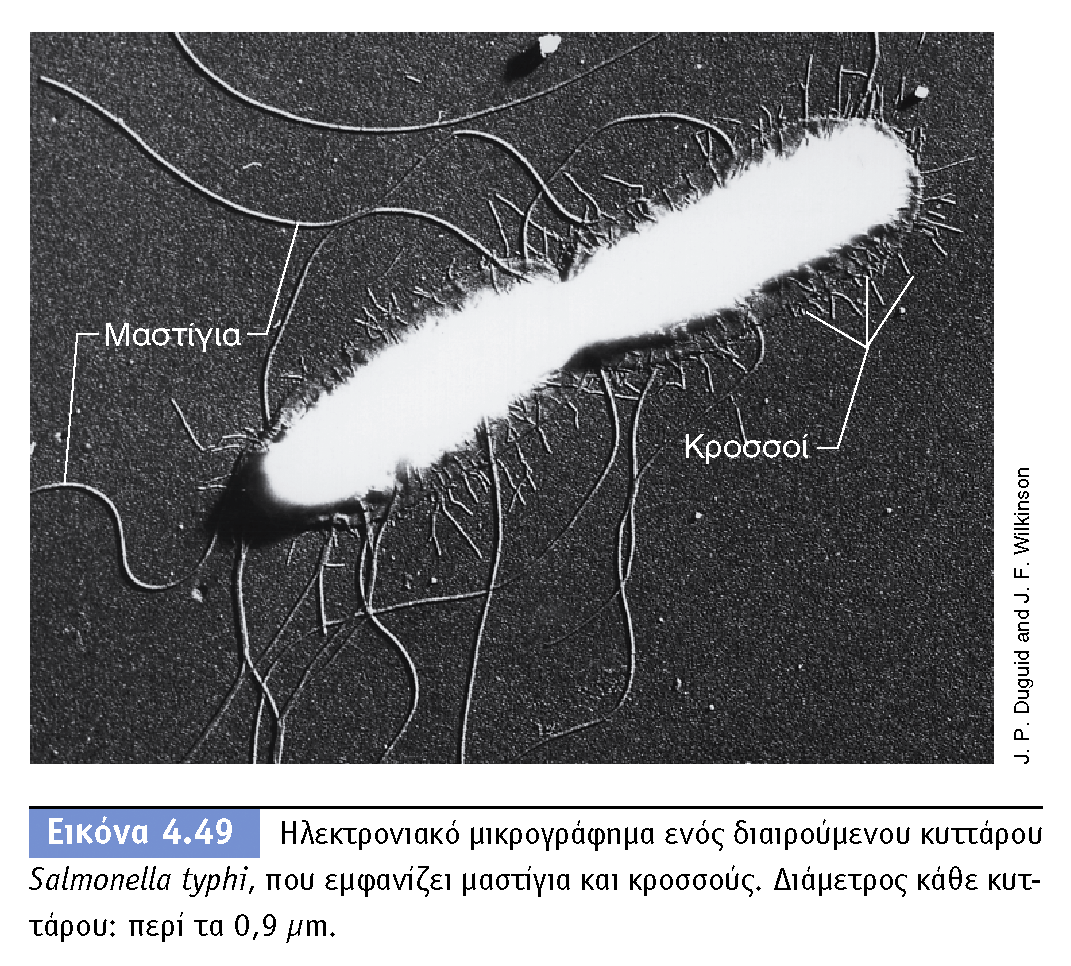 BIOΛOΓIA TΩN MIKPOOPΓANIΣMΩN – ΠANEΠIΣTHMIAKEΣ EKΔOΣEIΣ KPHTHΣ
67
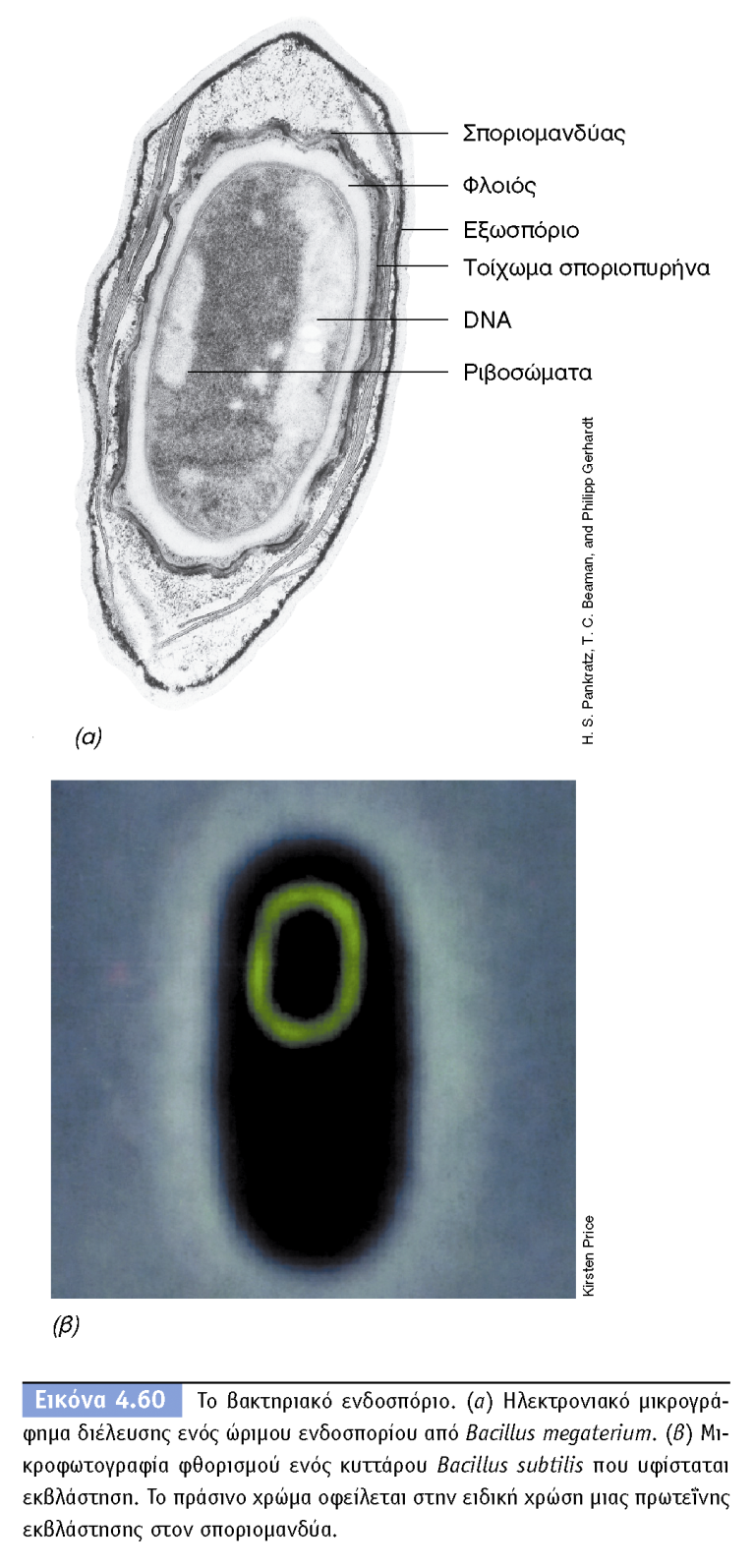 Βακτηριακά Ενδοσπόρια:

Μία πολύ ανθεκτική μορφή βακτηριακής ζωής
BIOΛOΓIA TΩN MIKPOOPΓANIΣMΩN – ΠANEΠIΣTHMIAKEΣ EKΔOΣEIΣ KPHTHΣ
68
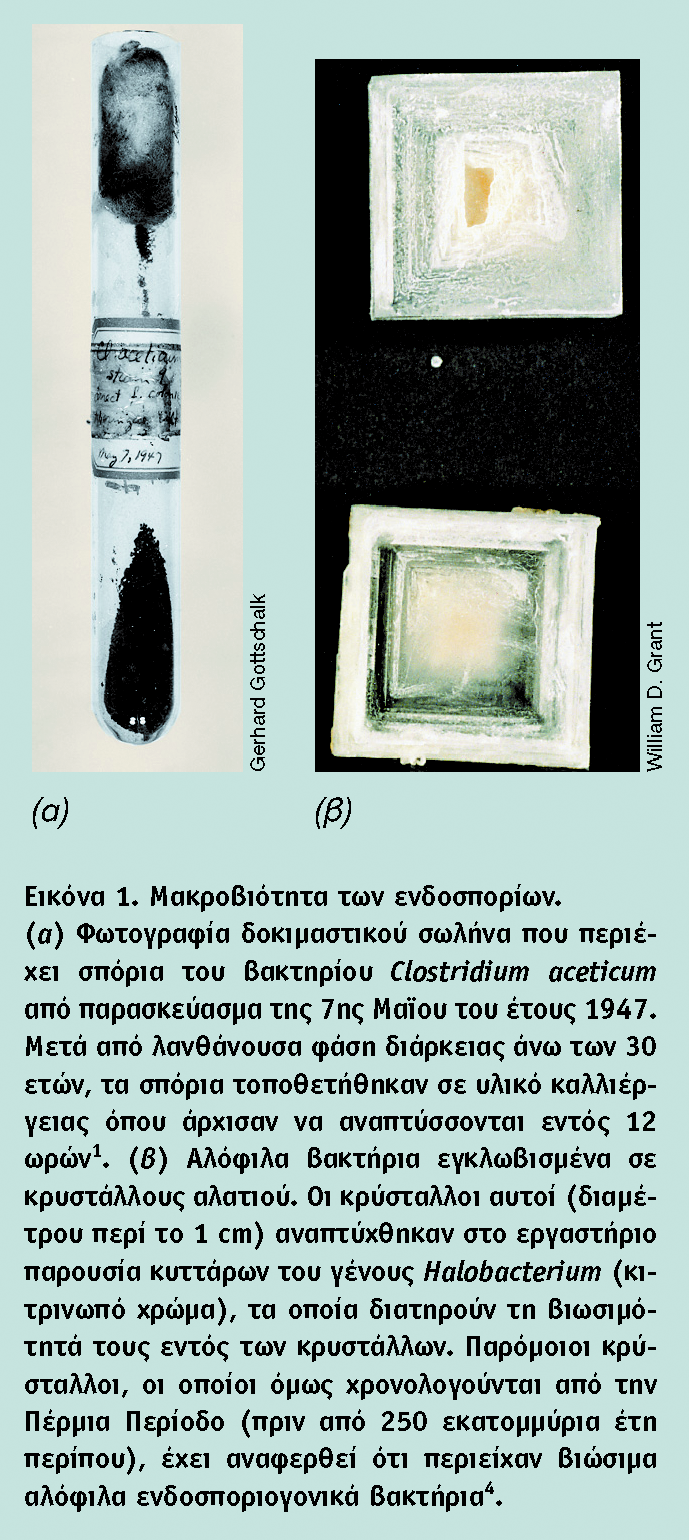 Μακροβιότητα των Ενδοσπορίων

Πολλά πειράματα έχουν δείξει ότι τα σπόρια ορισμένων βακτηρίων μπορούν να παραμείνουν σε μία λανθάνουσα φάση για πολλά χρόνια και αν βρεθούν σε κατάλληλες συνθήκες να εκβλαστήσουν ξανά.
BIOΛOΓIA TΩN MIKPOOPΓANIΣMΩN – ΠANEΠIΣTHMIAKEΣ EKΔOΣEIΣ KPHTHΣ
69
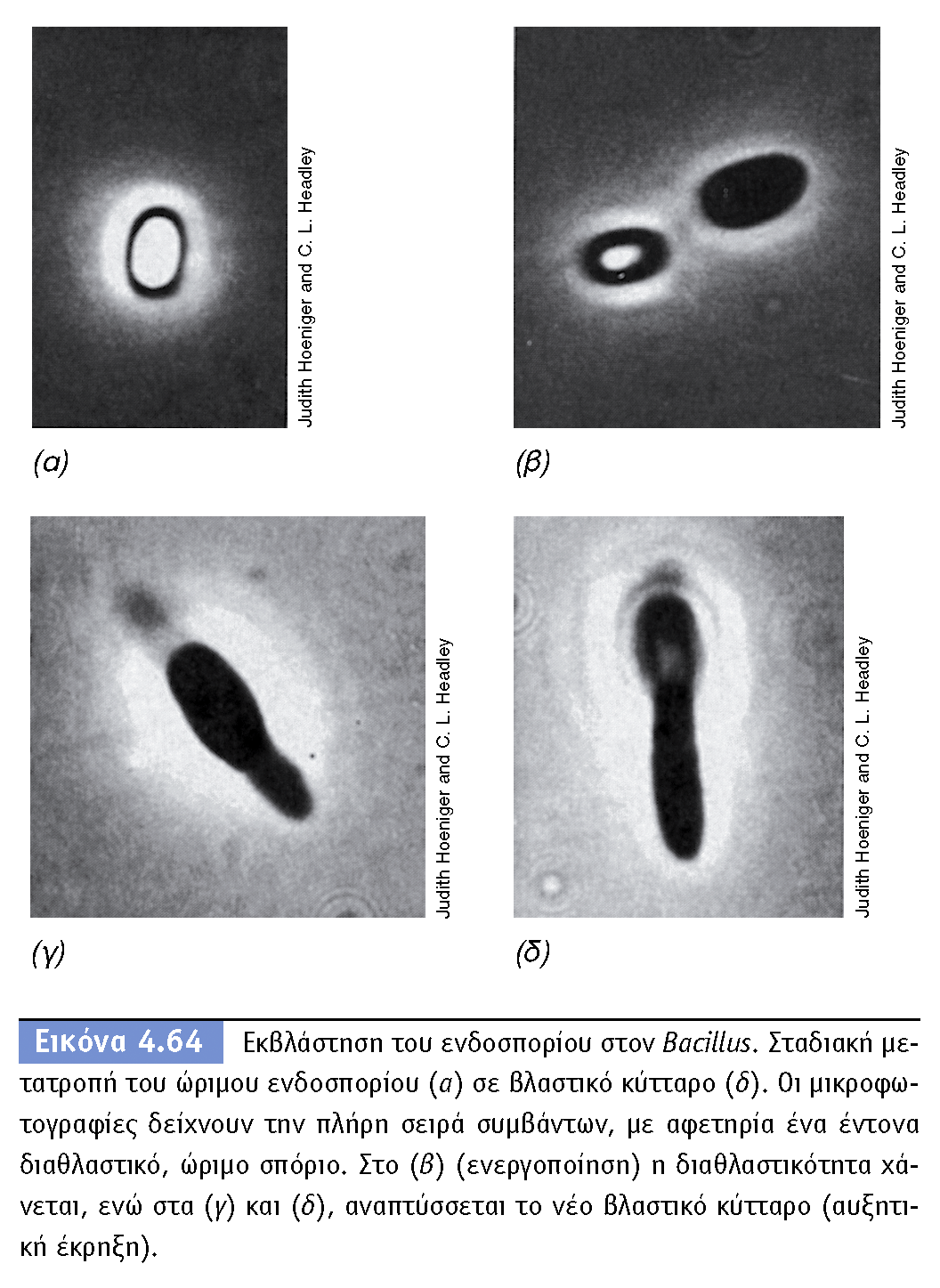 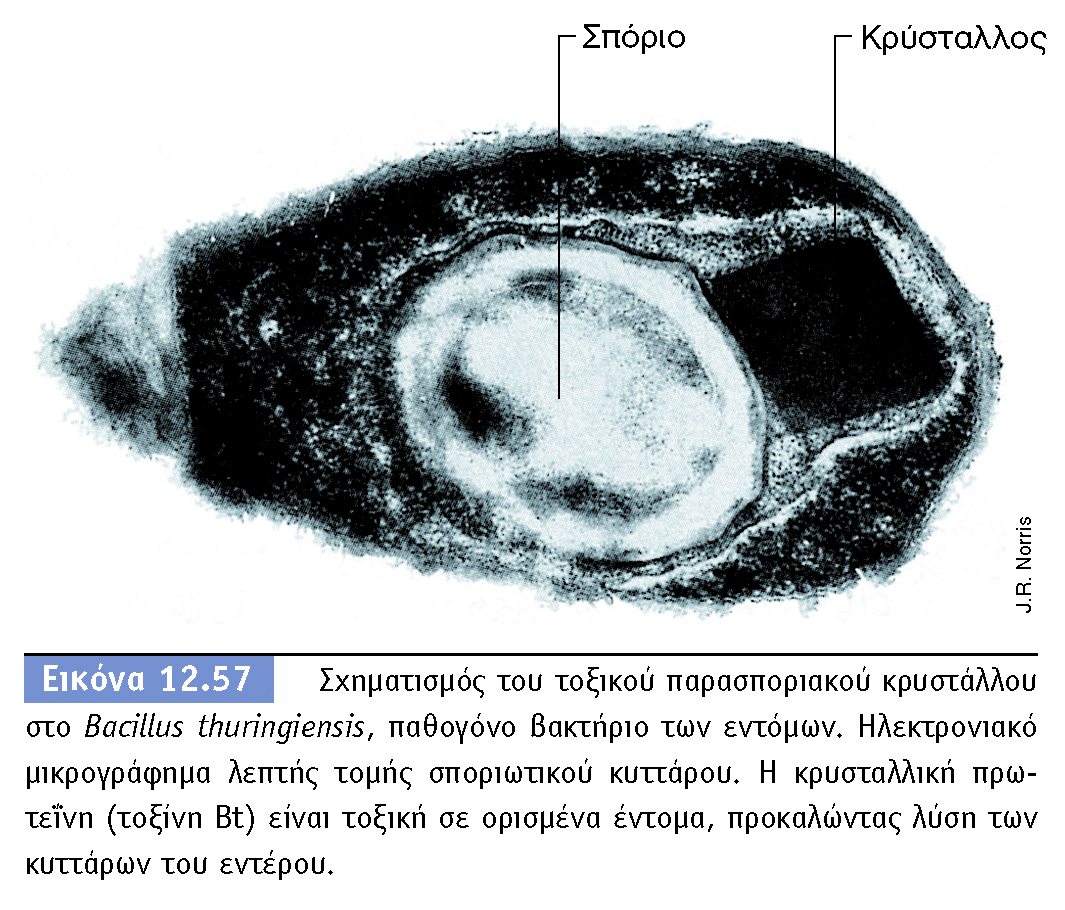 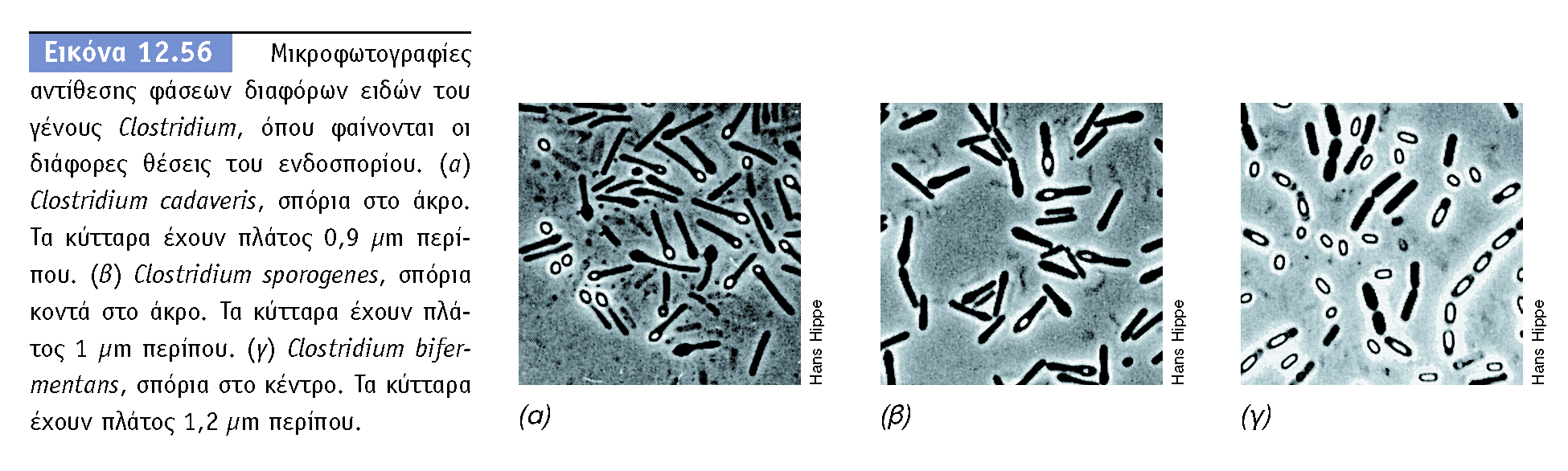 ΑΝΘΡΑΚΑΣ ΚΑΙ ΕΝΕΡΓΕΙΑ